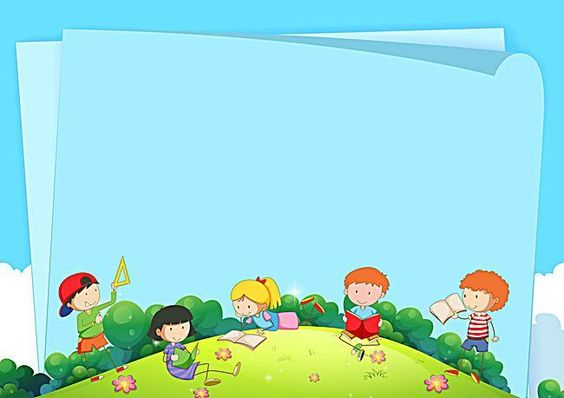 PHÒNG GIÁO DỤC VÀ ĐÀO TẠO QUẬN LONG BIÊN
TRƯỜNG MẦM NON HỒNG TIẾN
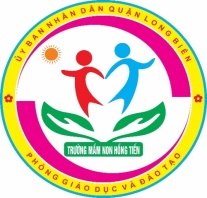 Lĩnh vực phát triển nhận thức
LÀM QUEN VỚI TOÁN

Đề tài: Đếm đến 10.Nhận biết nhóm có 10 đối tượng.nhận biết số 10
		Lứa tuổi: Mẫu giáo lớn (5-6 tuổi)
		Người dạy: Nguyễn Thị Bích Hạnh
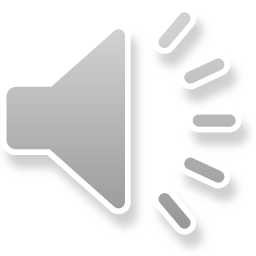 Năm học: 2020-2021
Phần 1. Ôn đếm đến 9, nhận biết các nhóm đối tượng có số lượng là 9
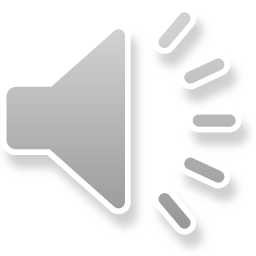 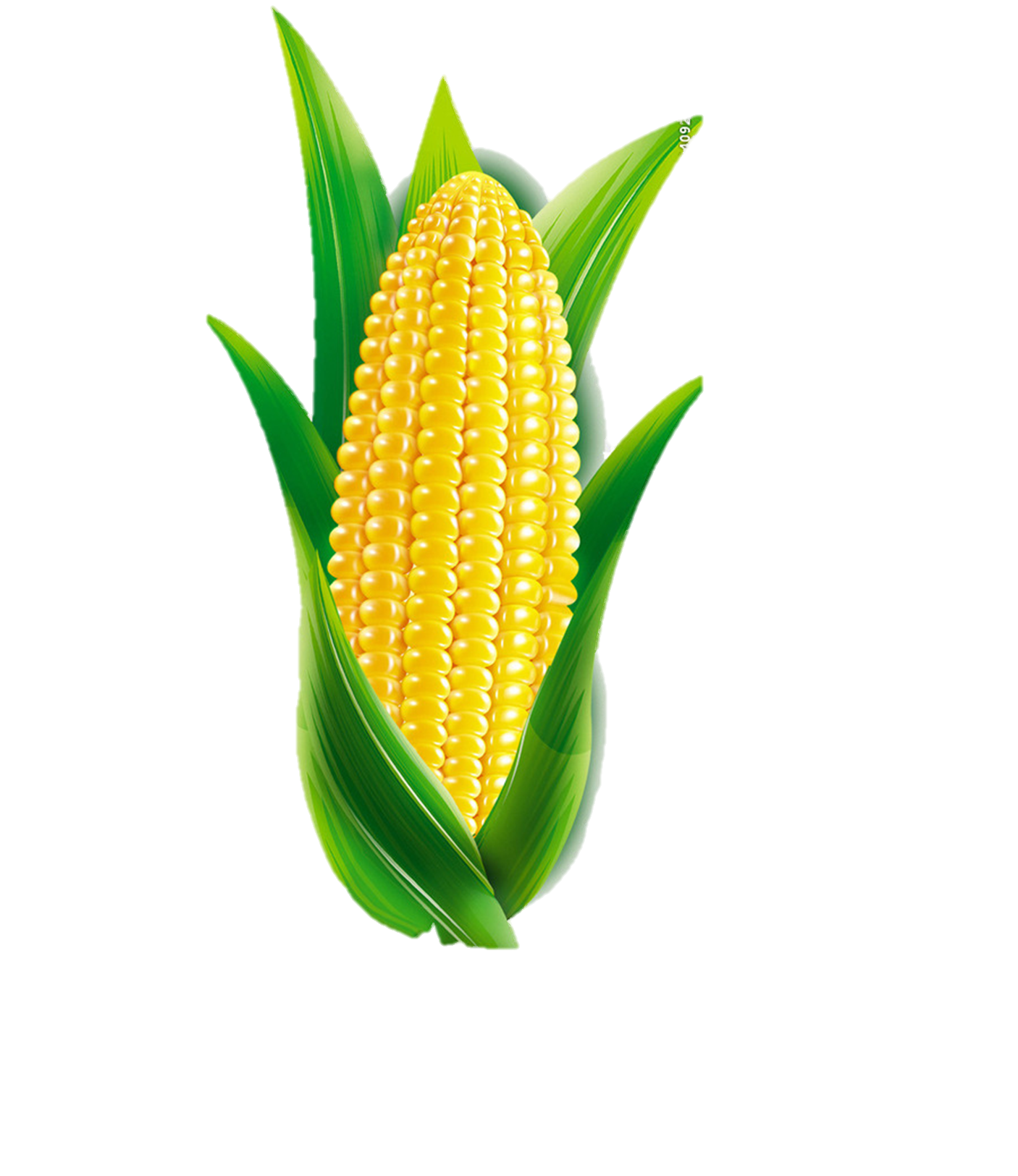 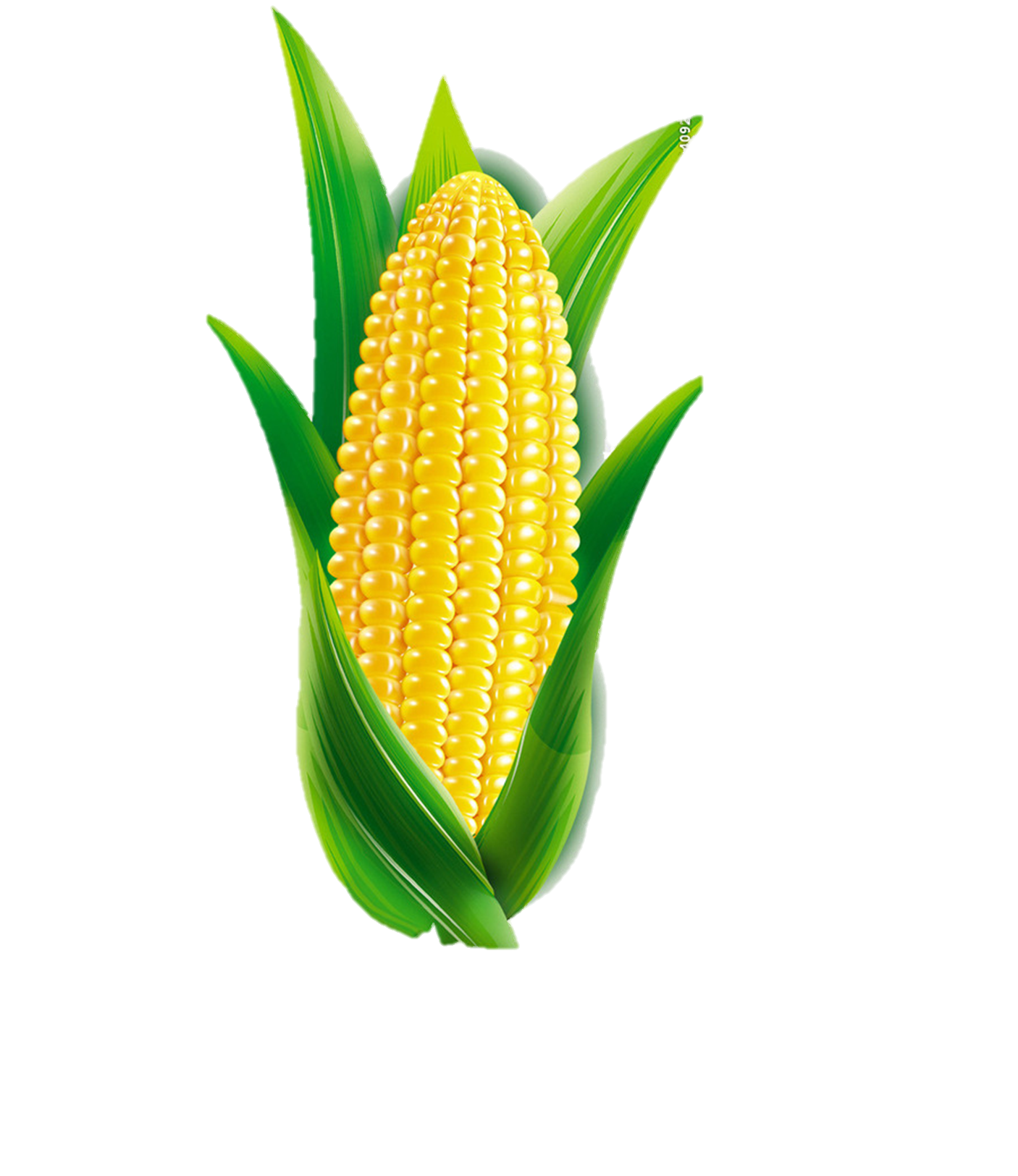 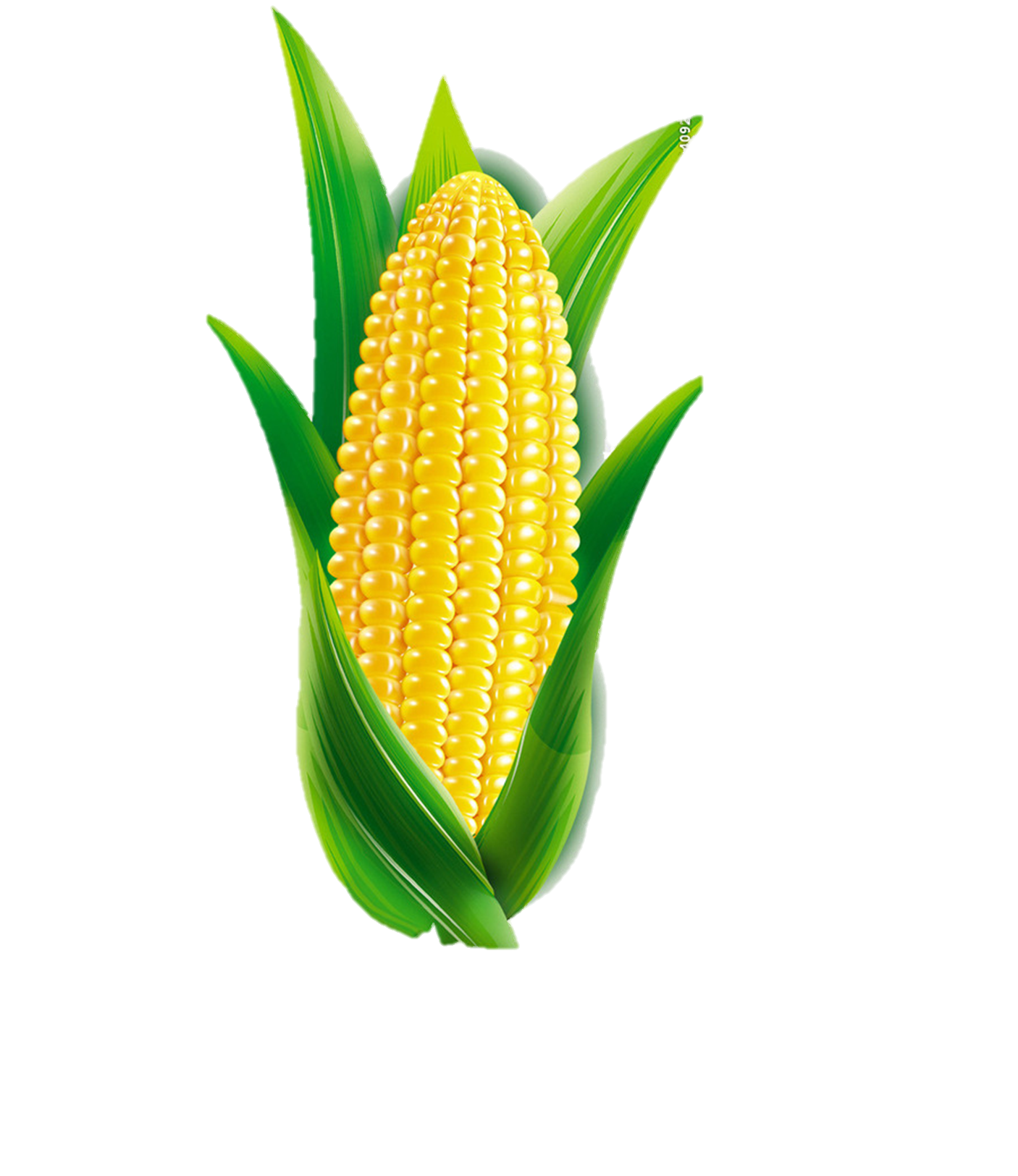 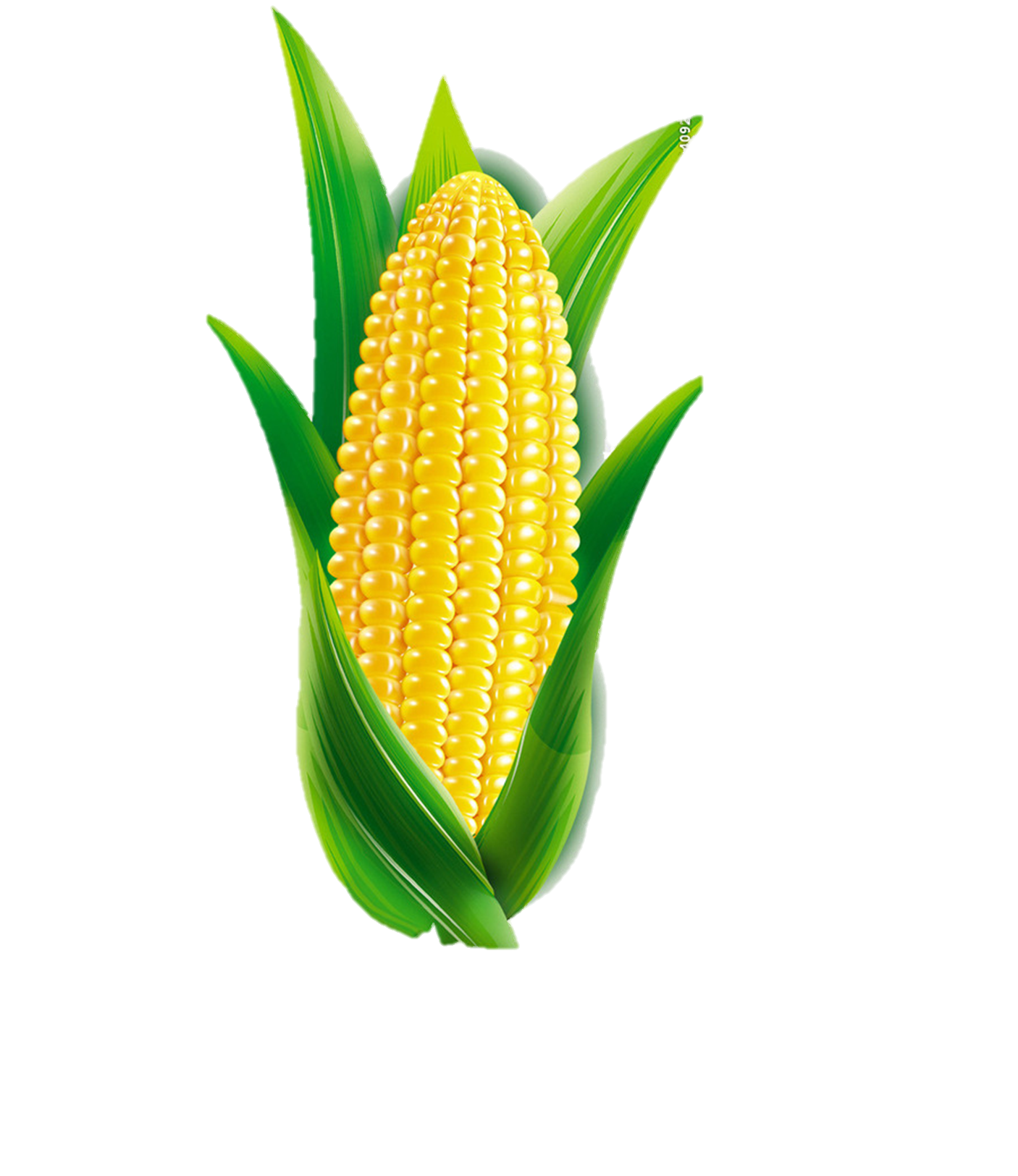 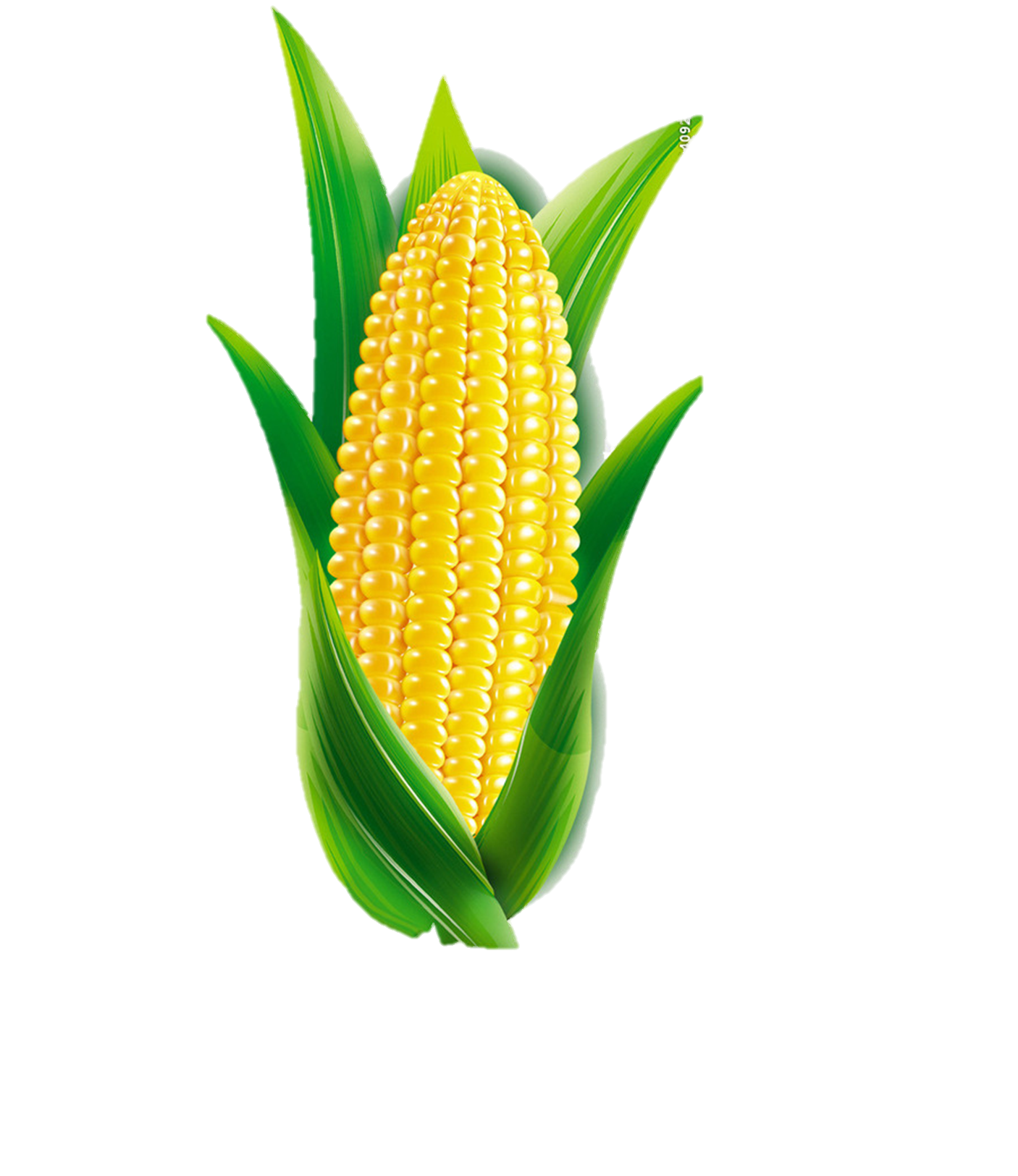 9
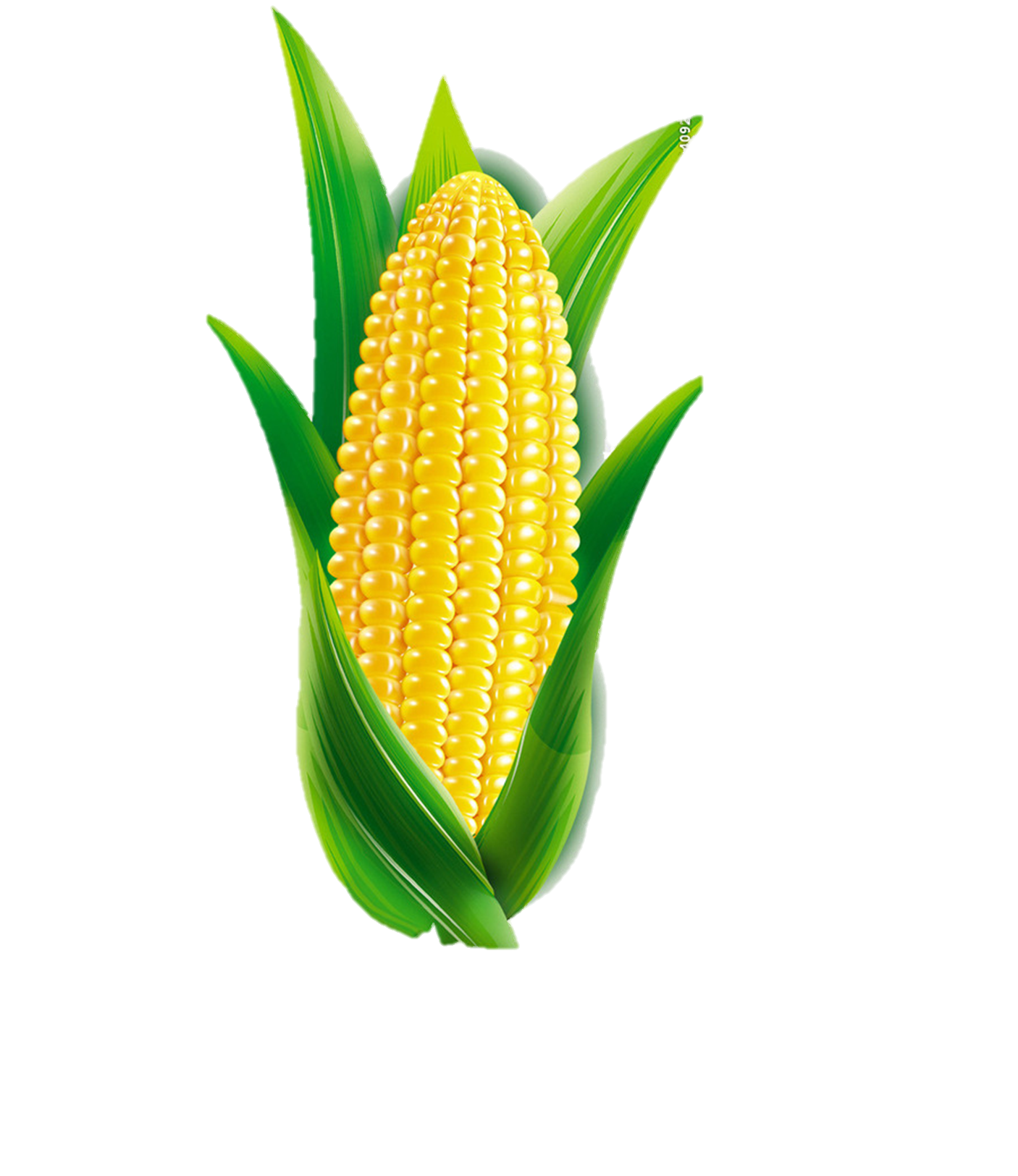 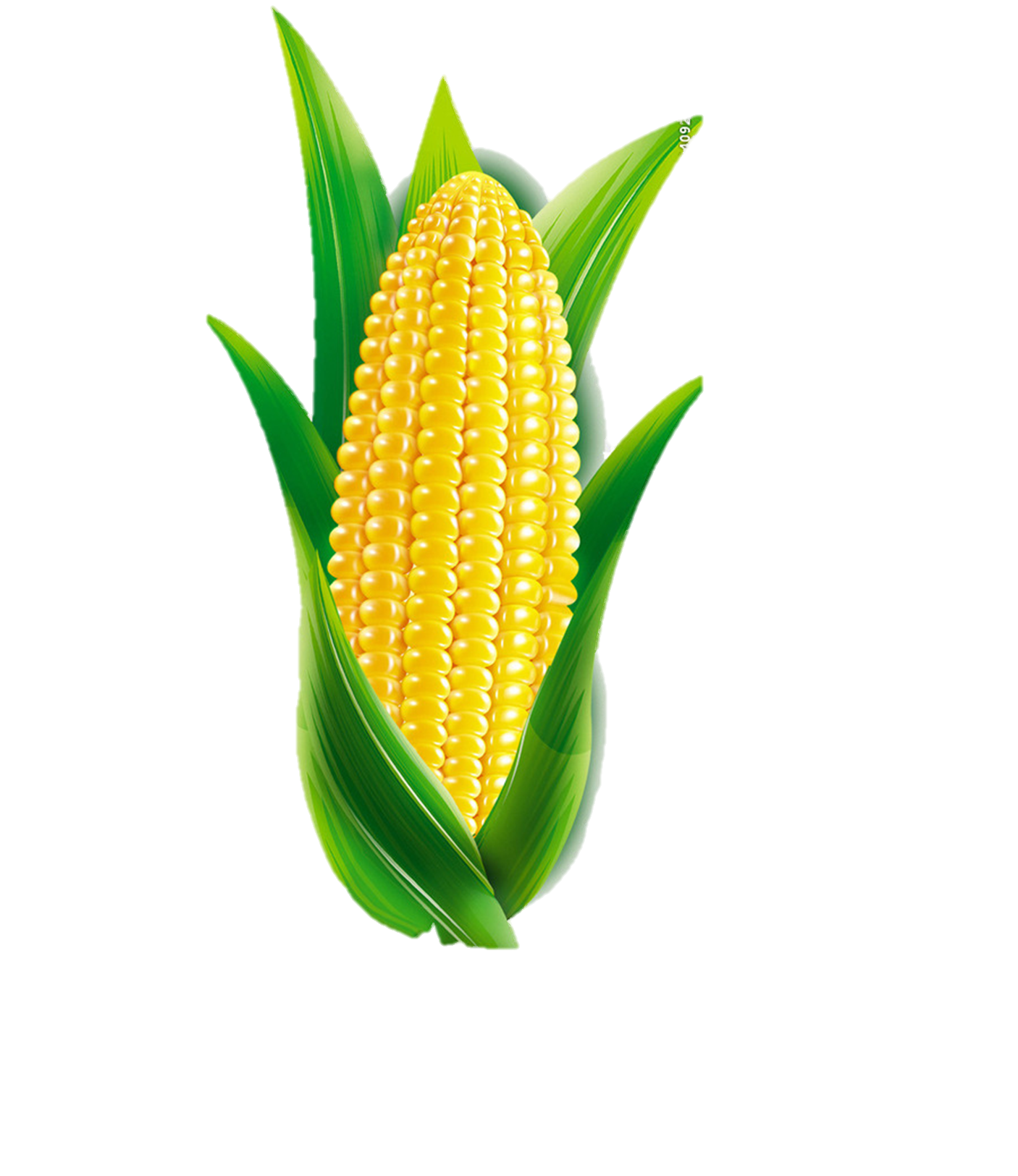 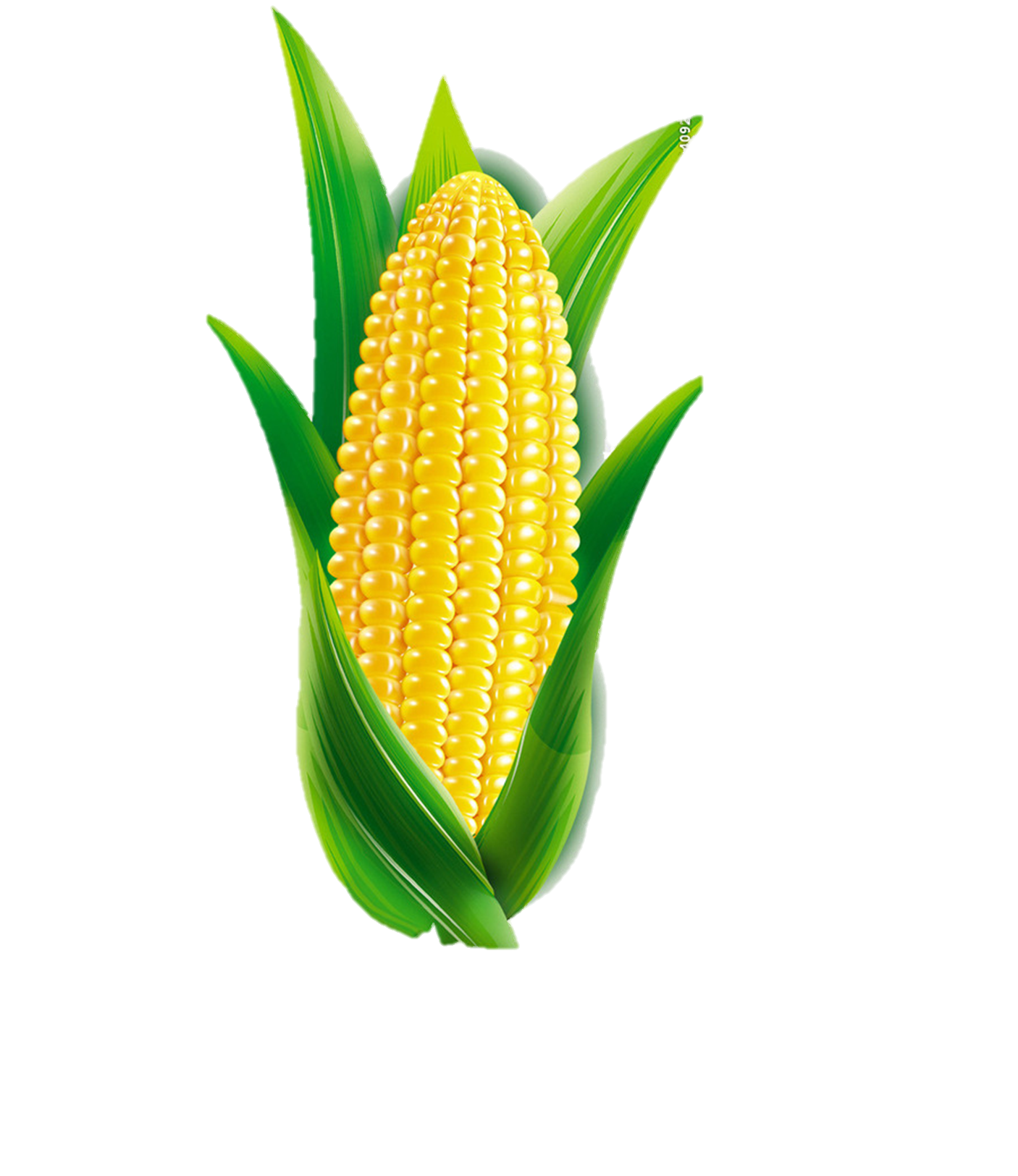 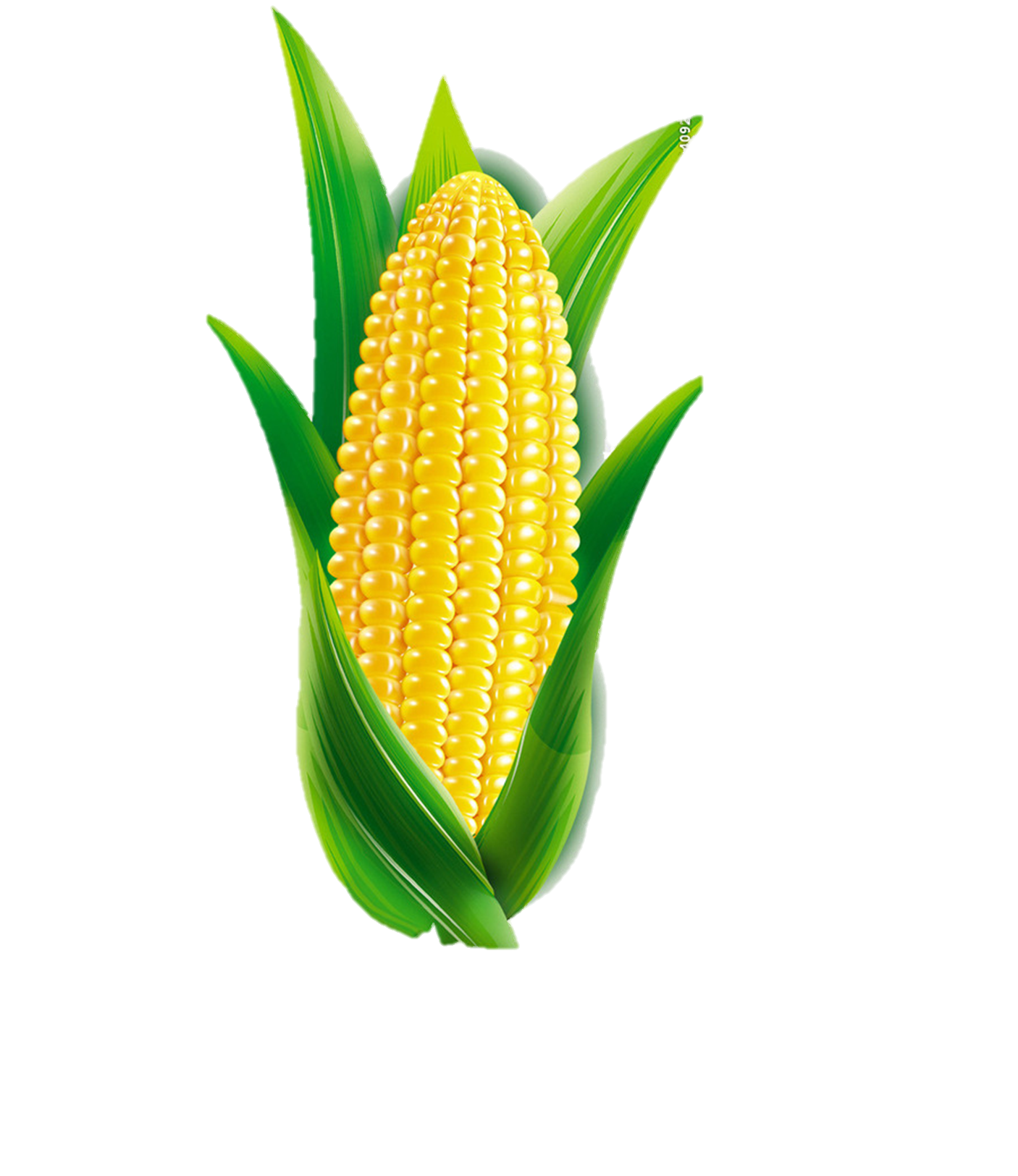 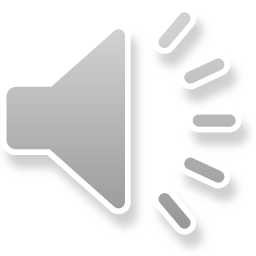 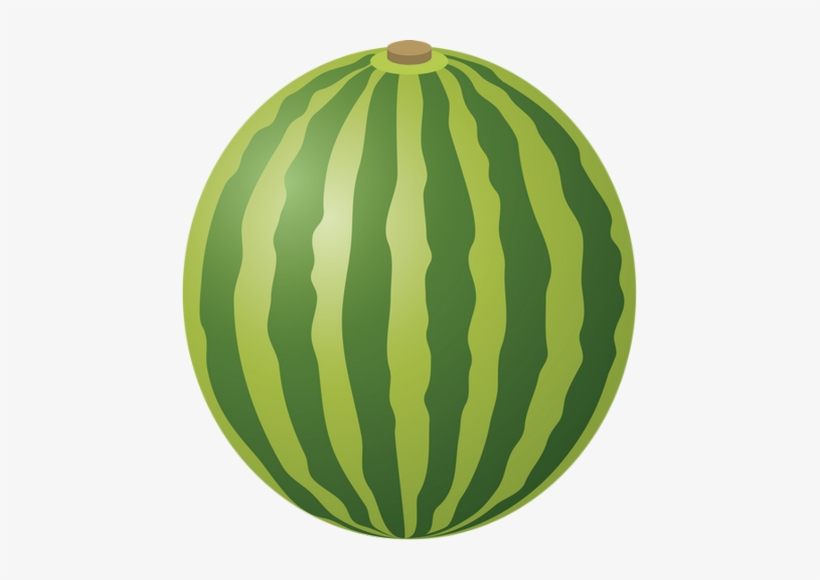 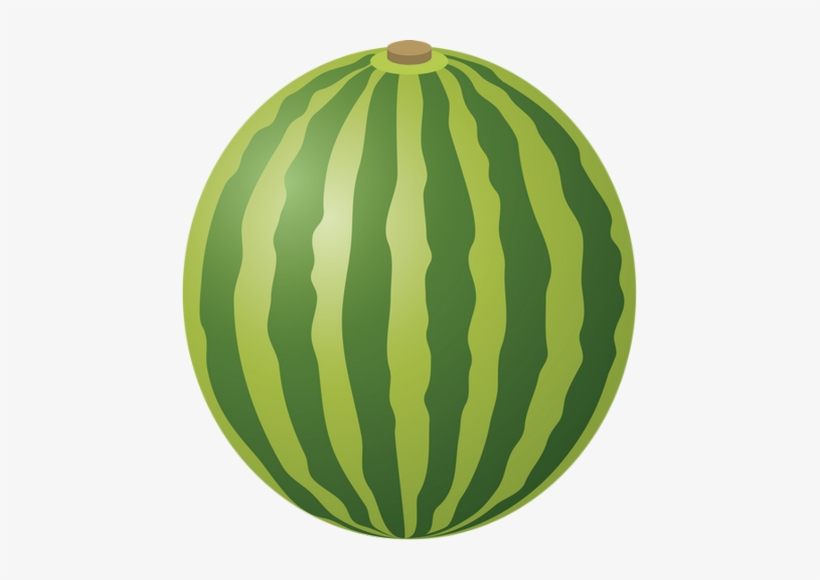 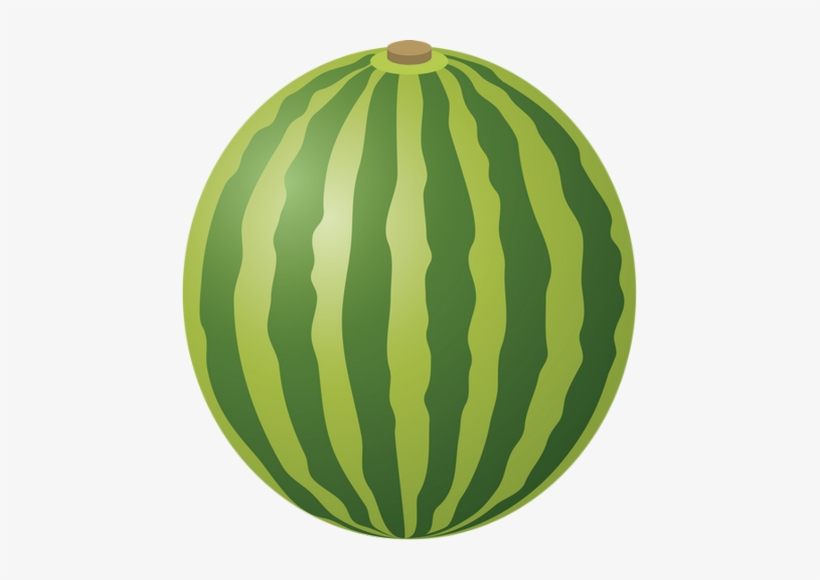 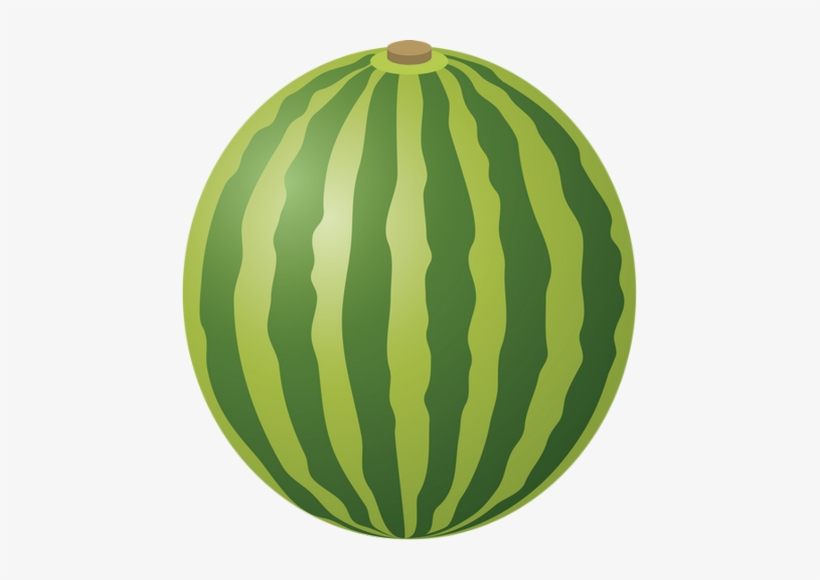 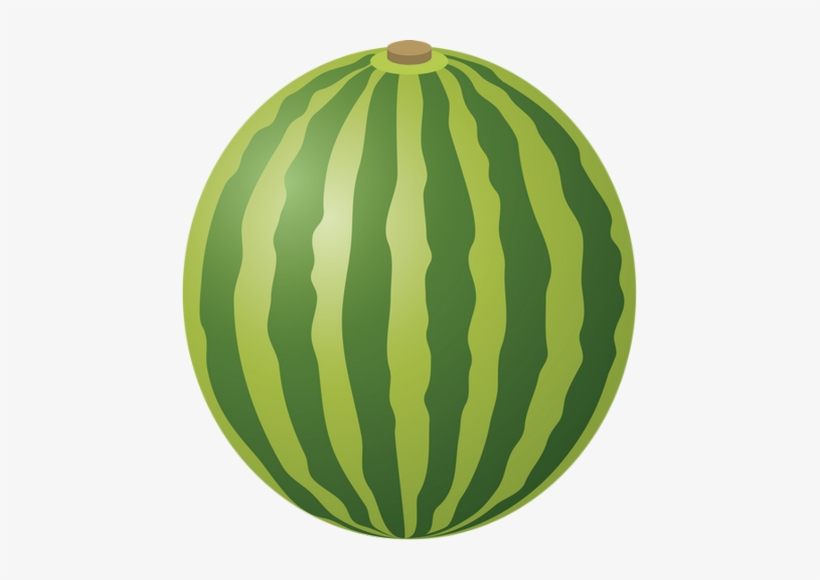 9
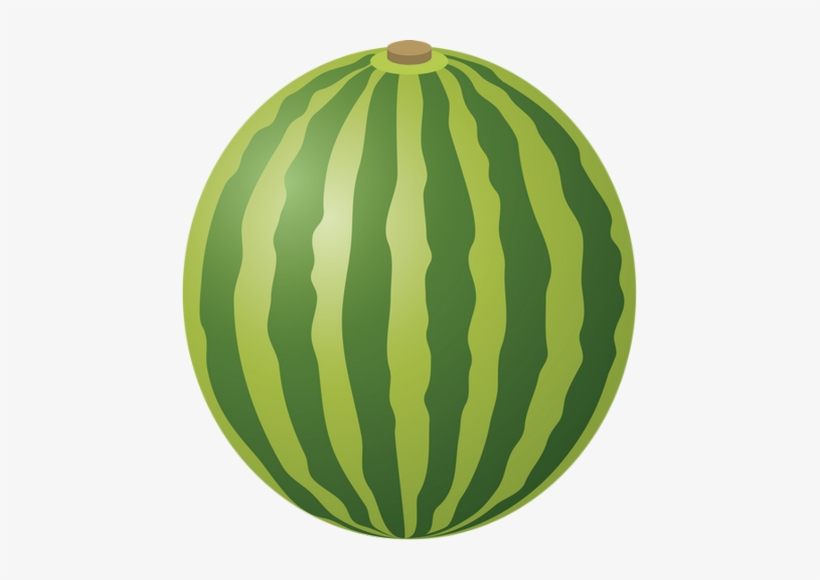 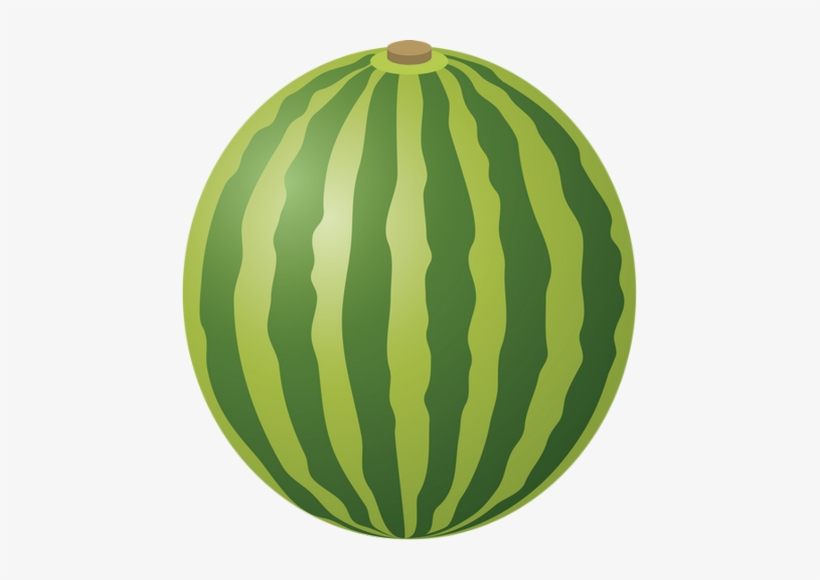 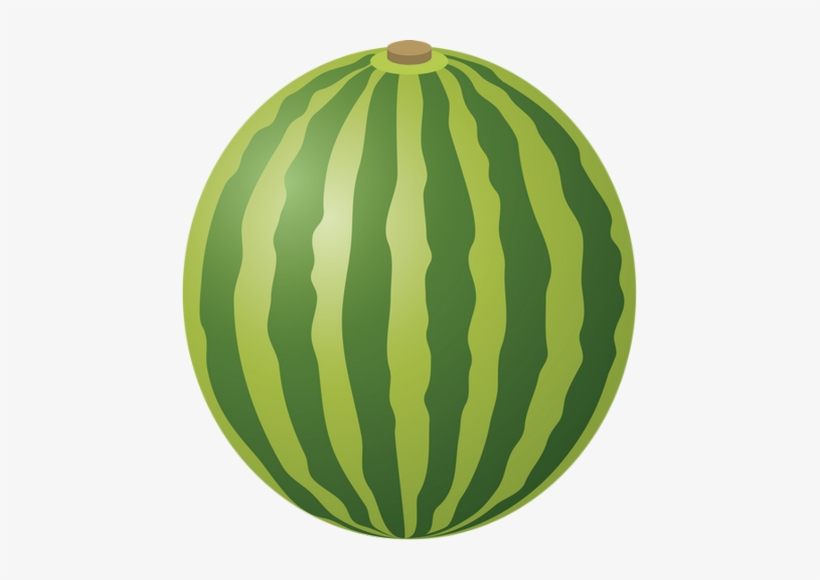 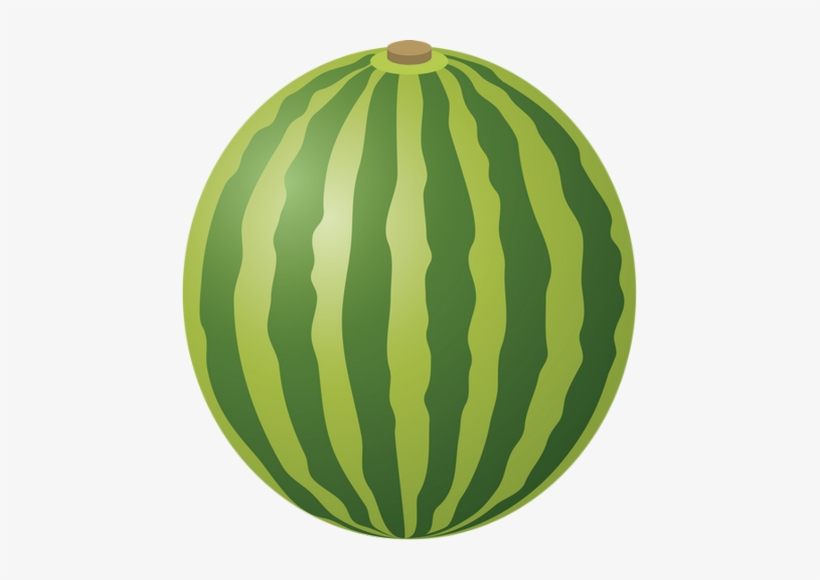 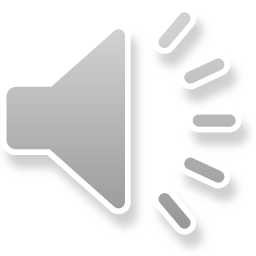 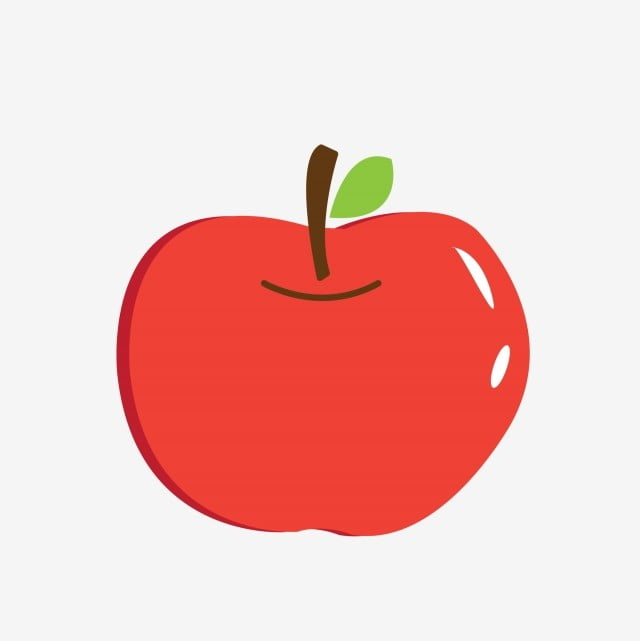 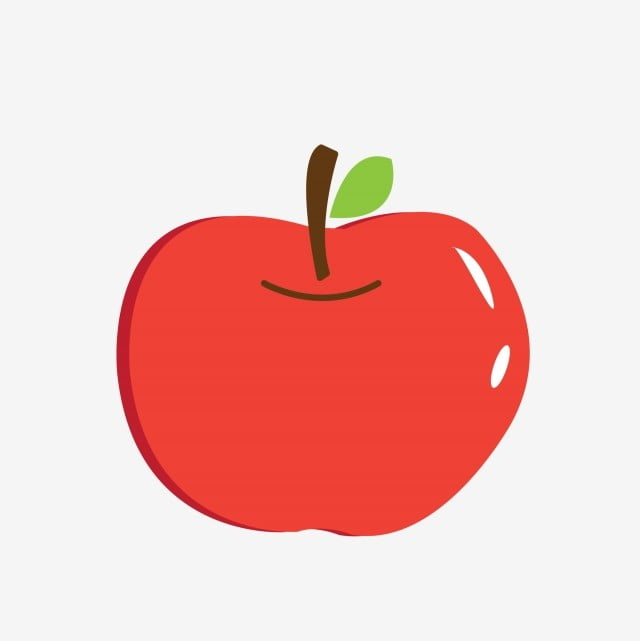 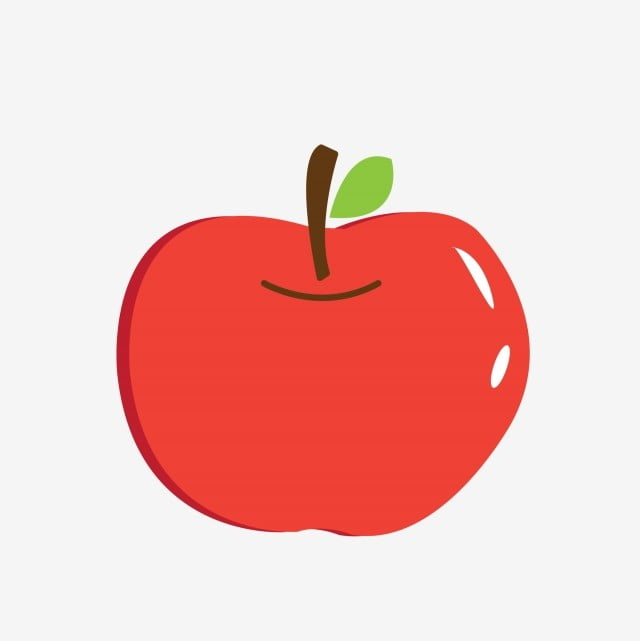 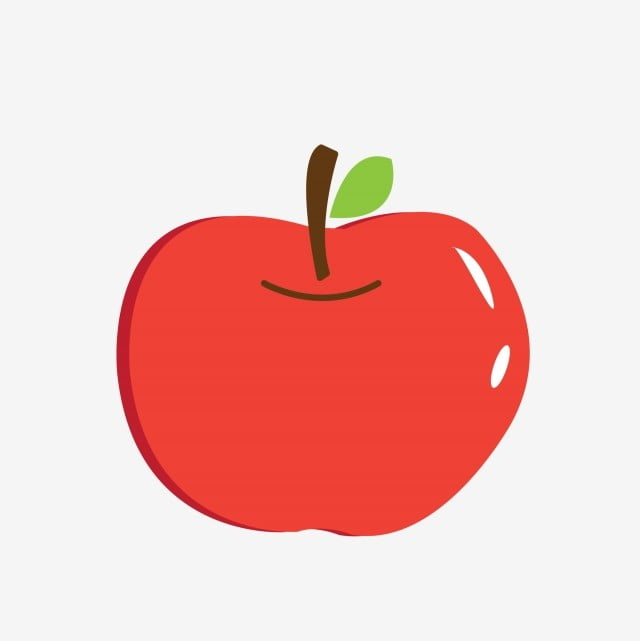 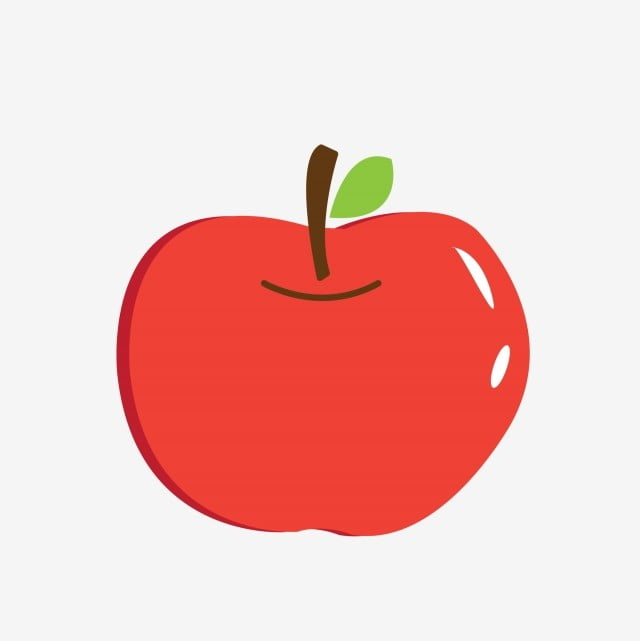 9
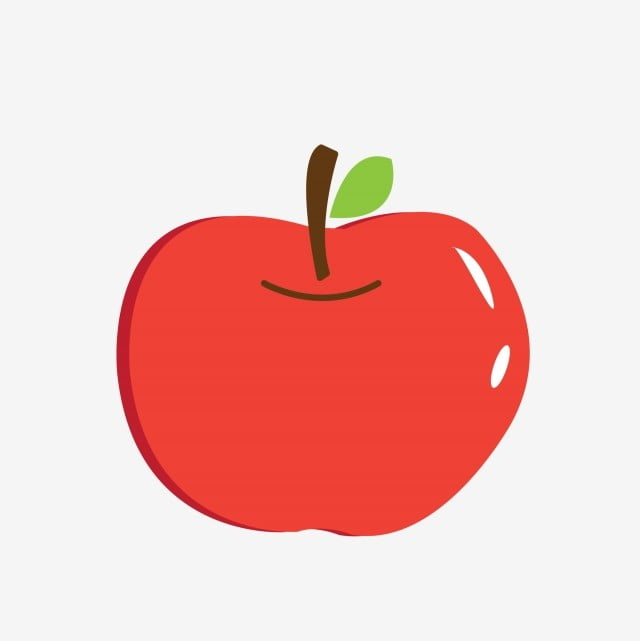 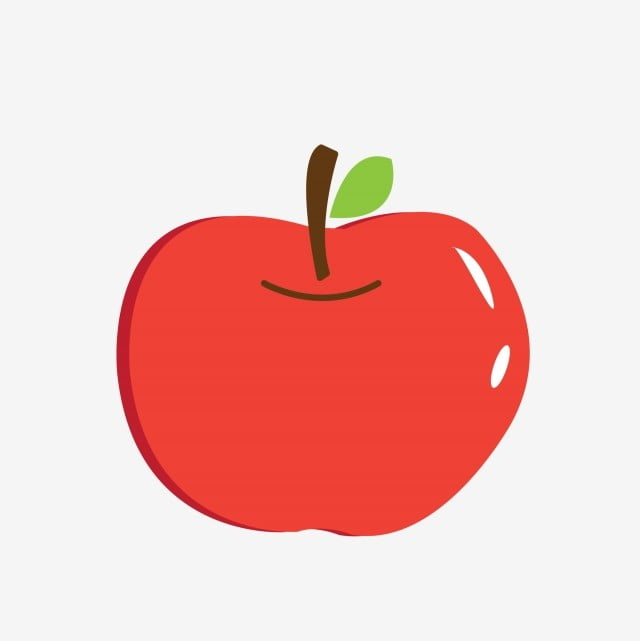 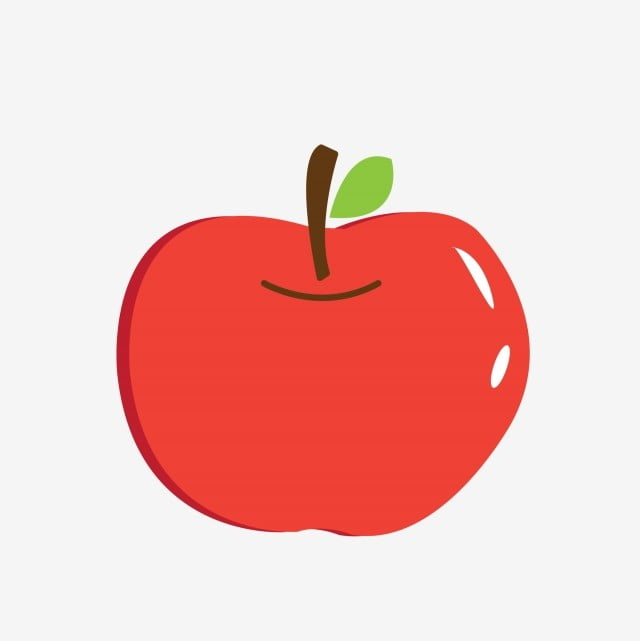 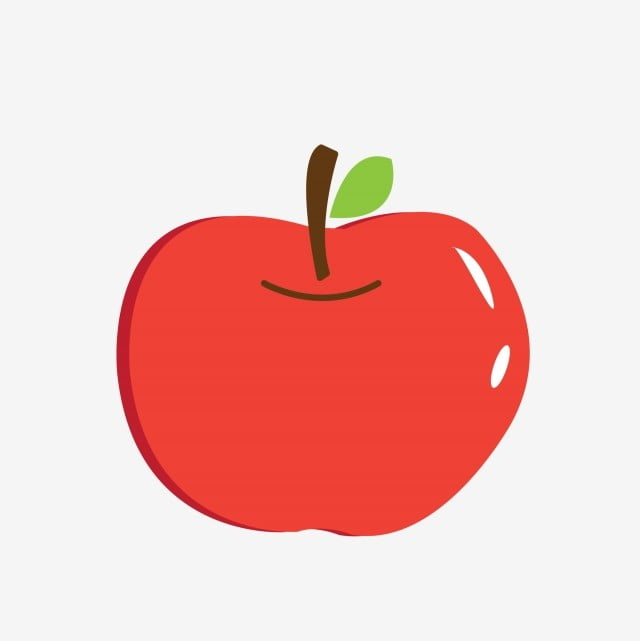 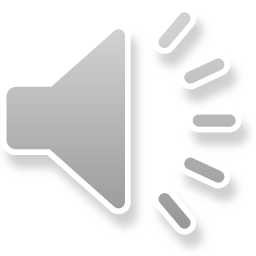 Phần 2. Đếm đến 10, nhận biết các nhóm đối tượng có số lượng là 10
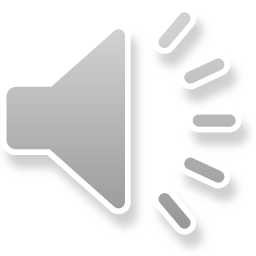 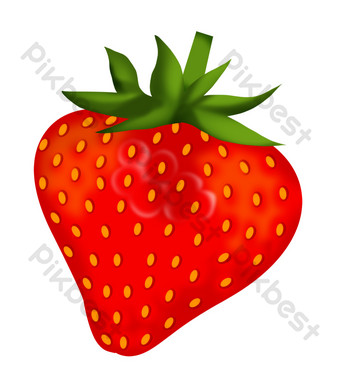 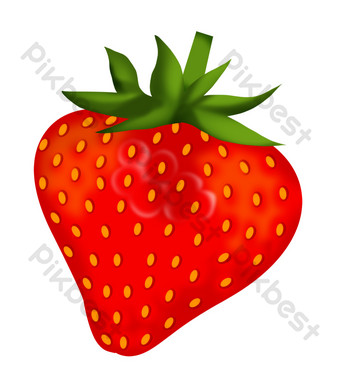 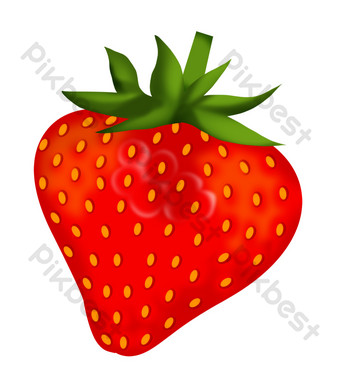 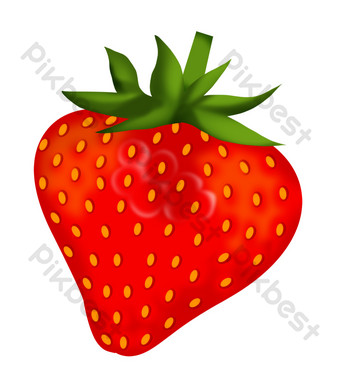 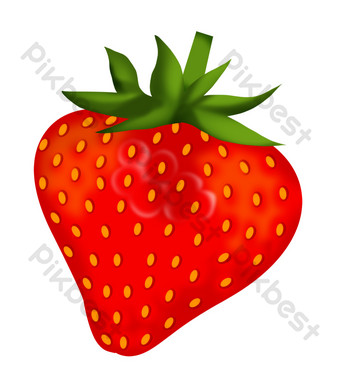 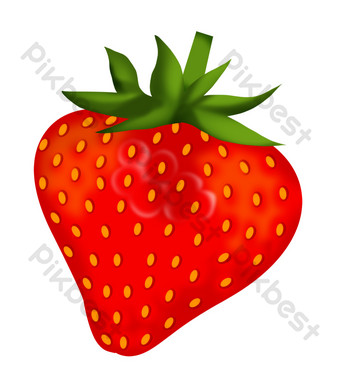 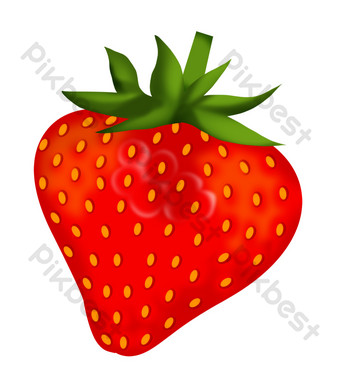 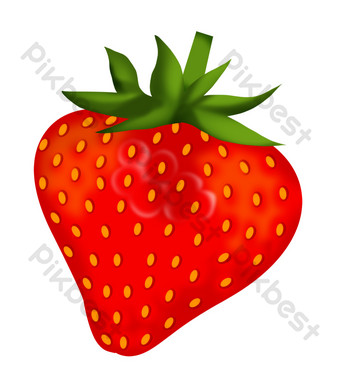 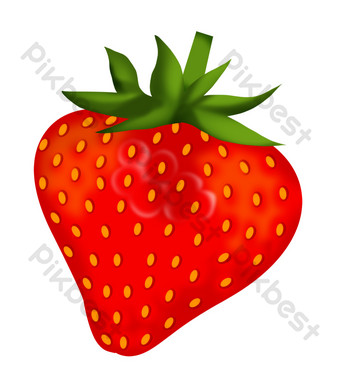 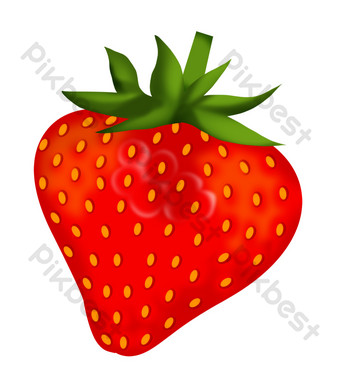 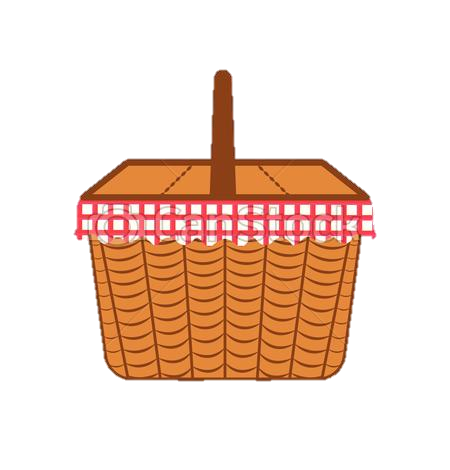 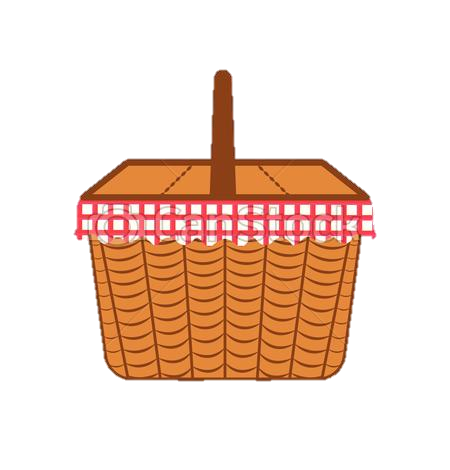 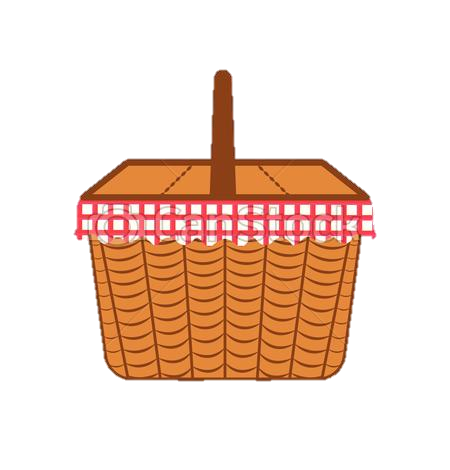 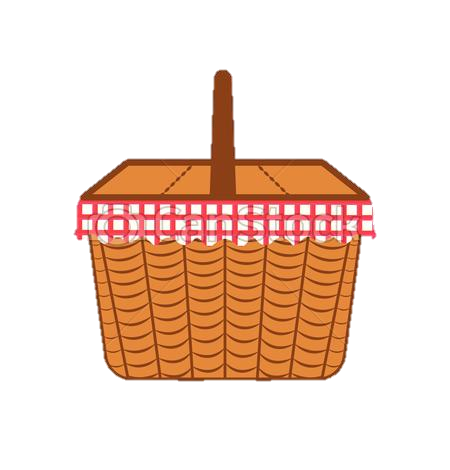 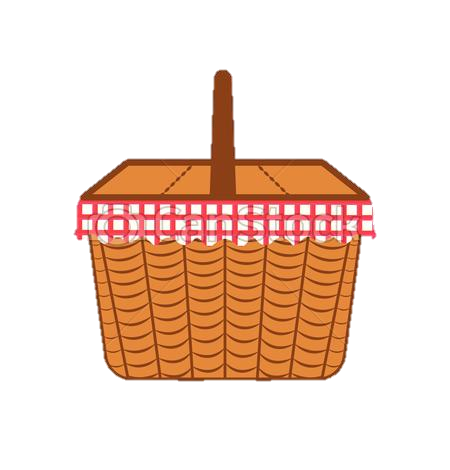 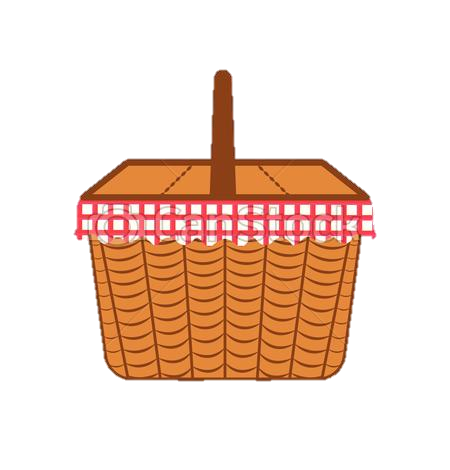 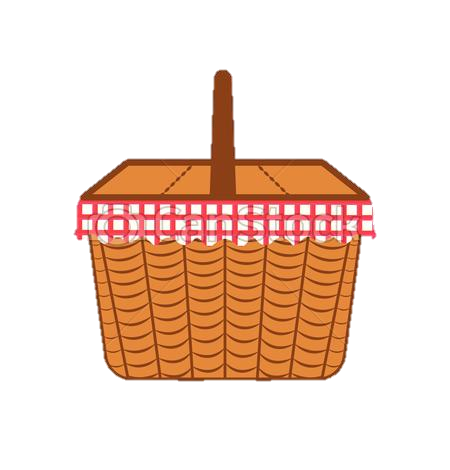 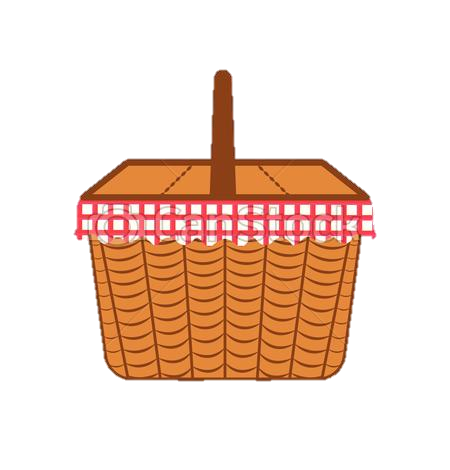 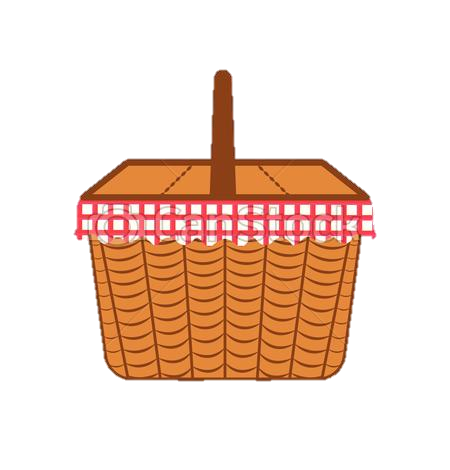 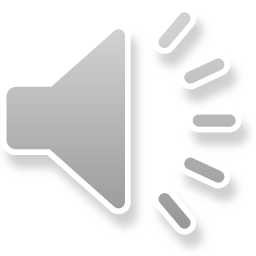 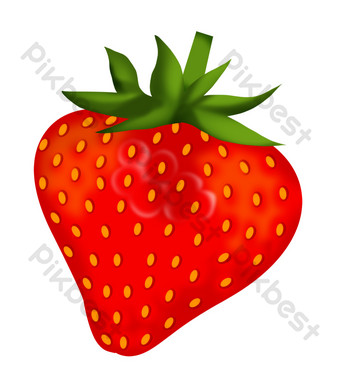 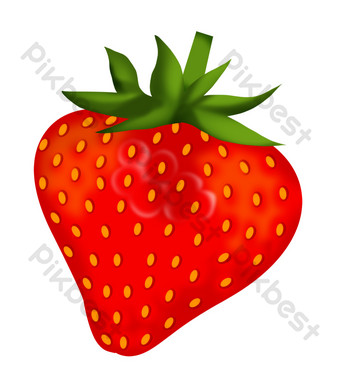 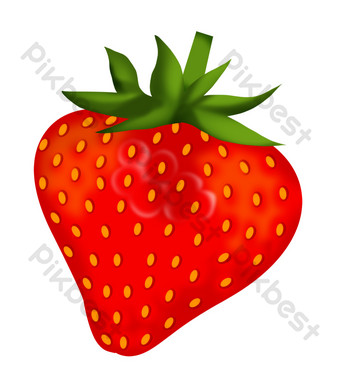 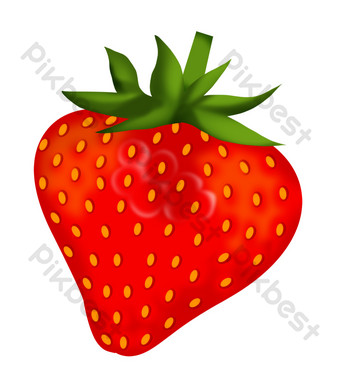 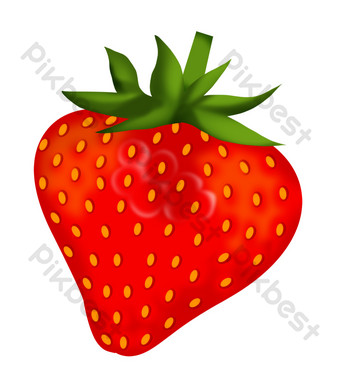 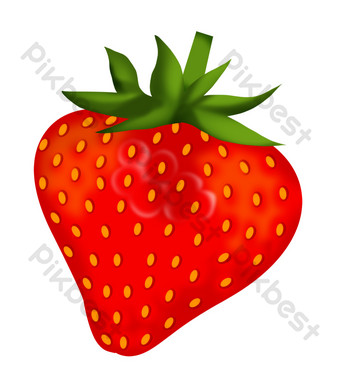 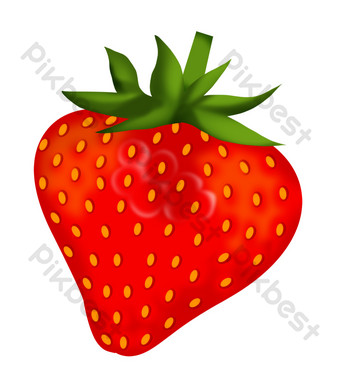 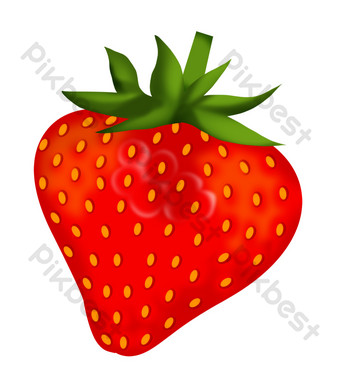 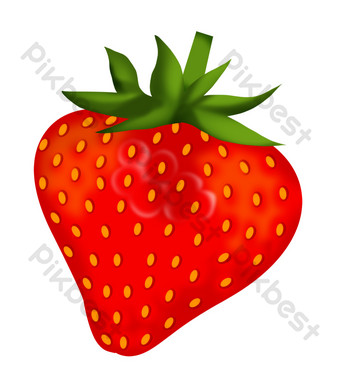 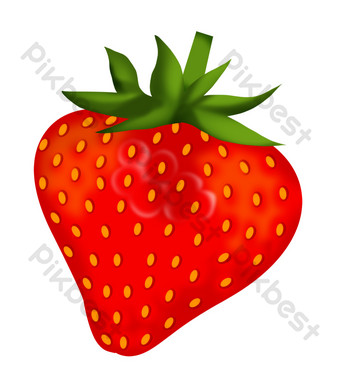 10
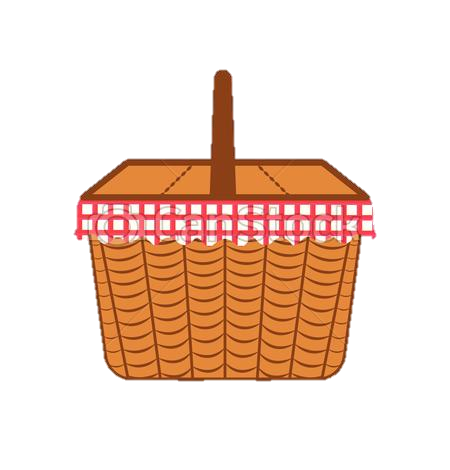 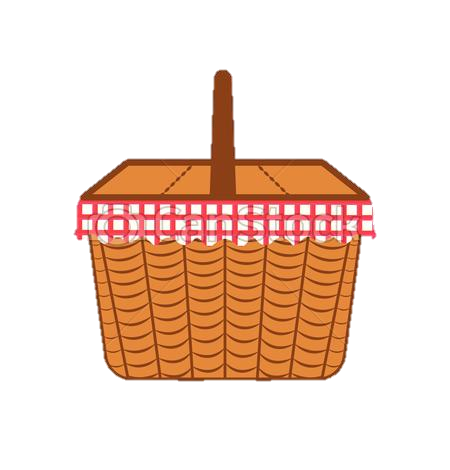 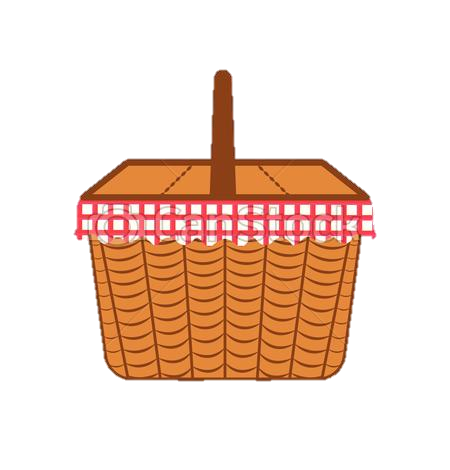 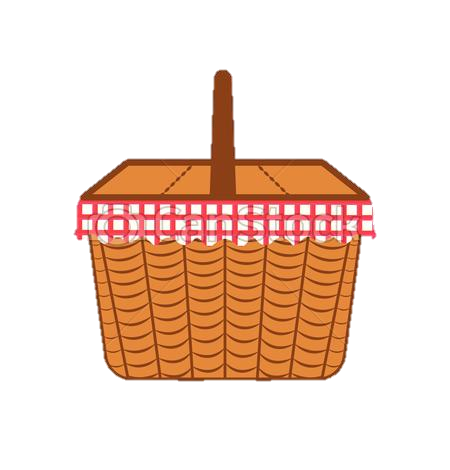 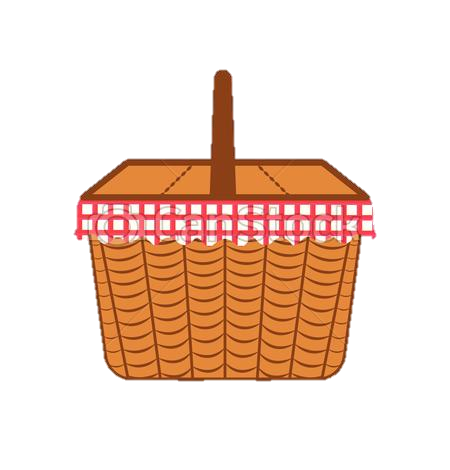 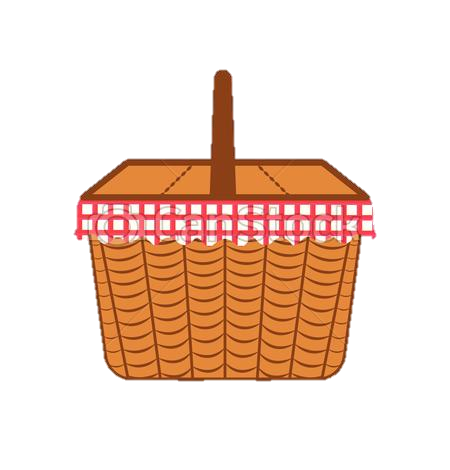 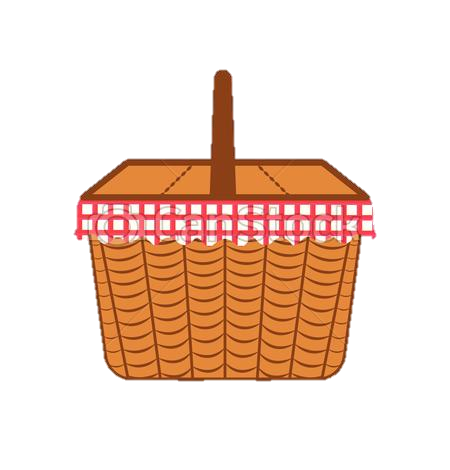 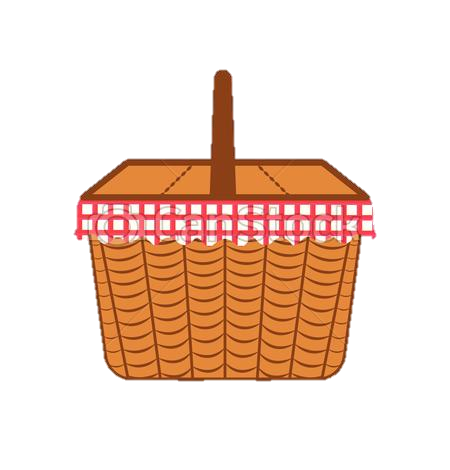 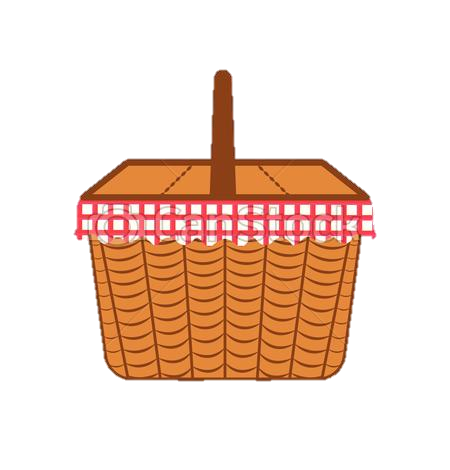 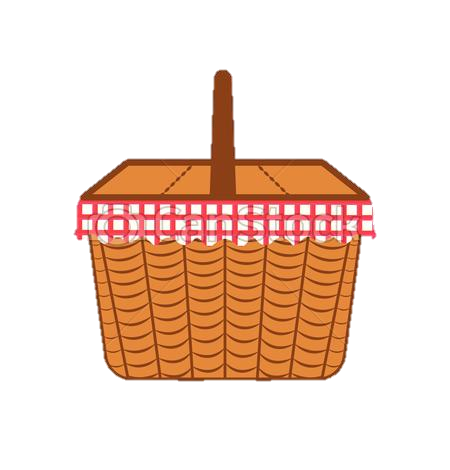 10
9
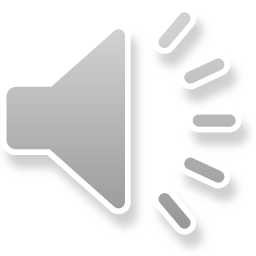 10
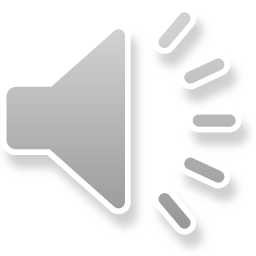 Trò chơi: “Ai nhanh nhất”
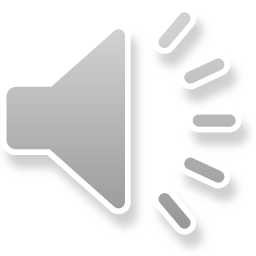 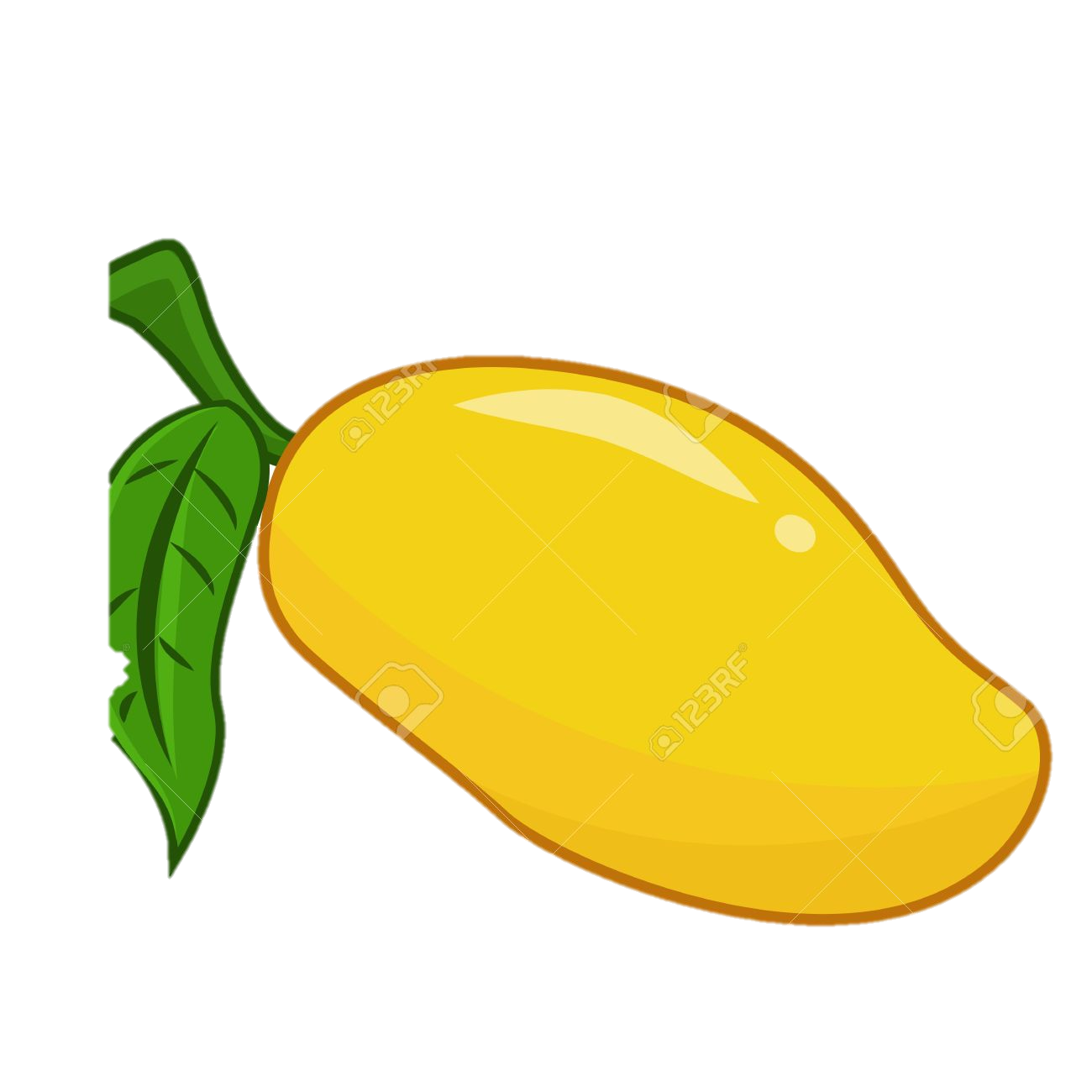 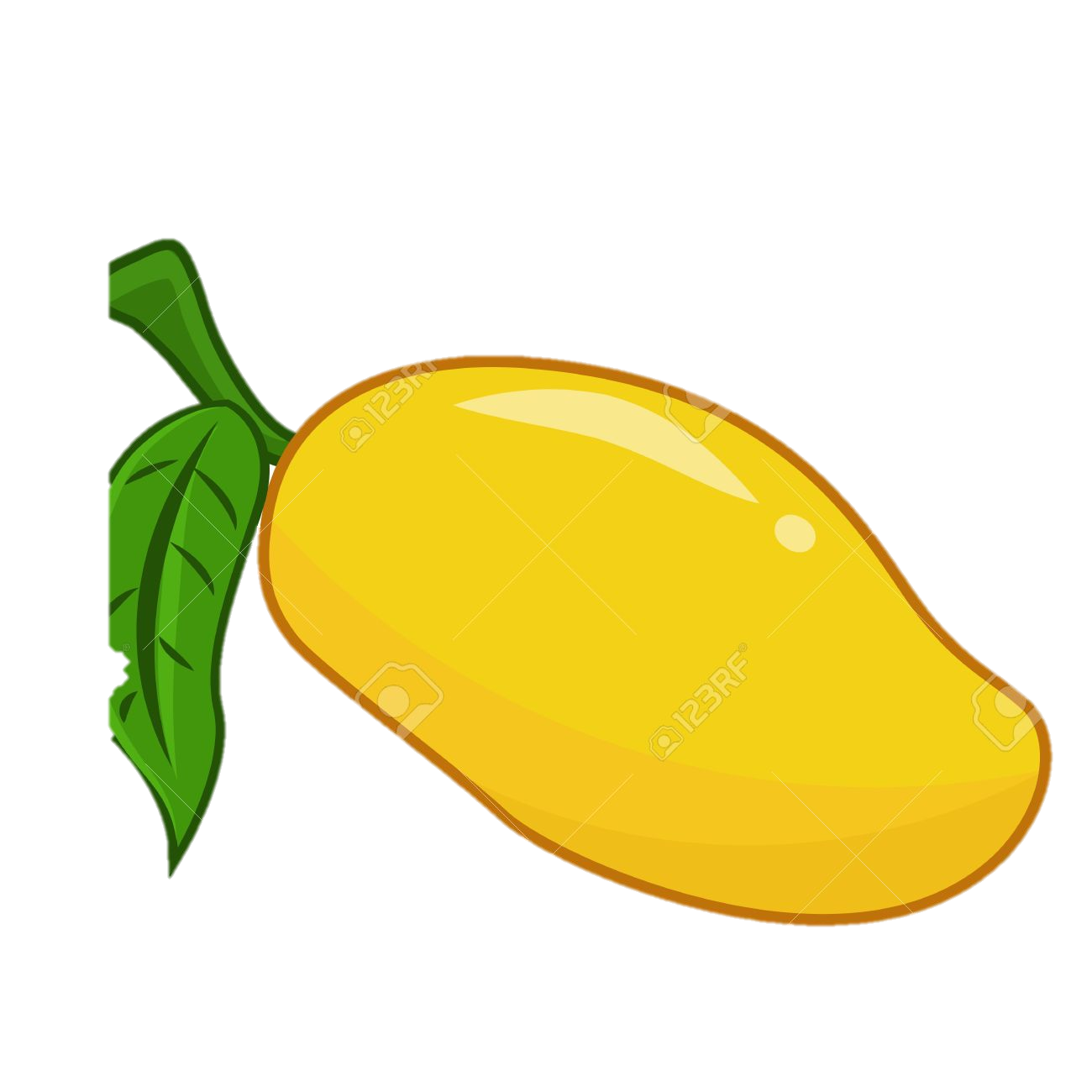 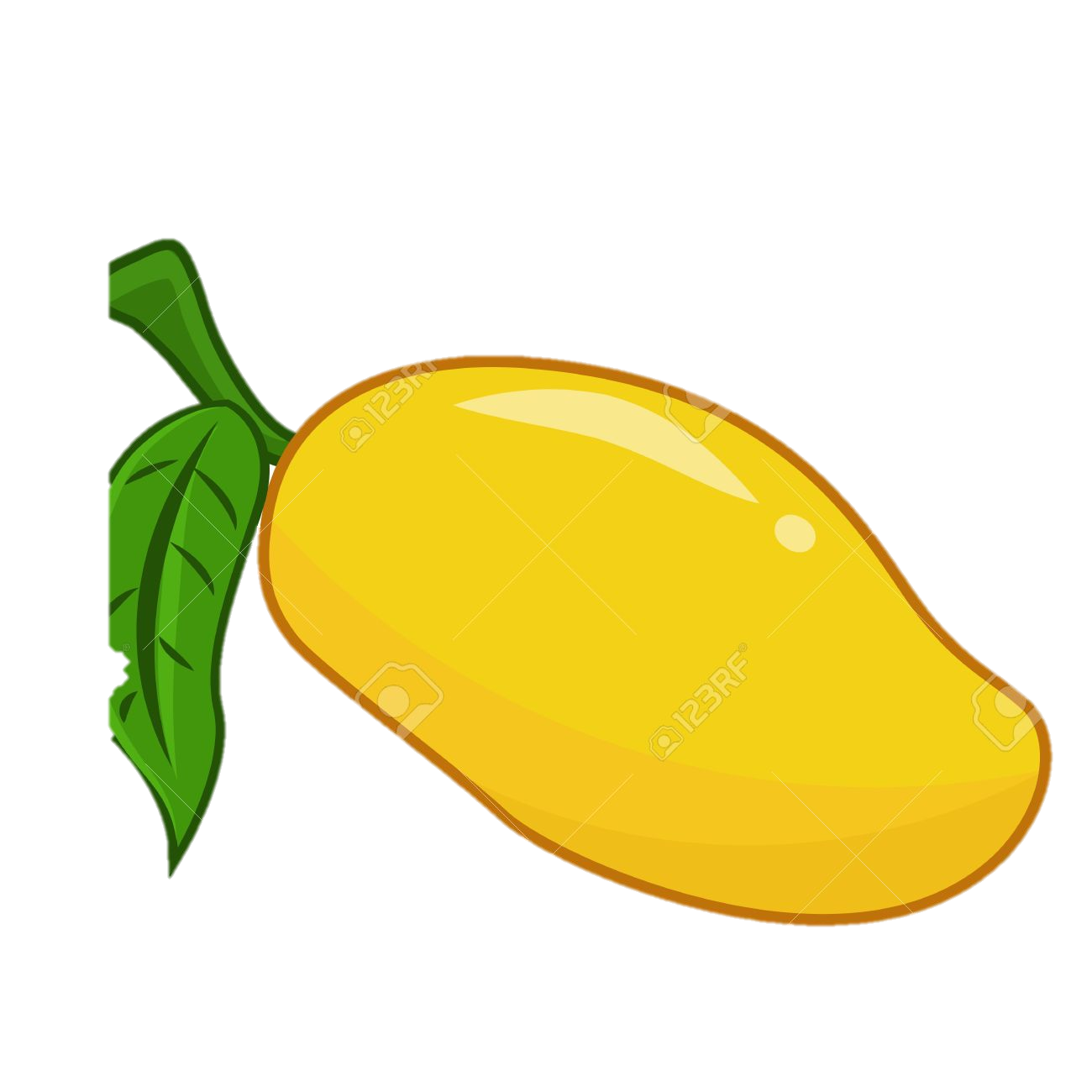 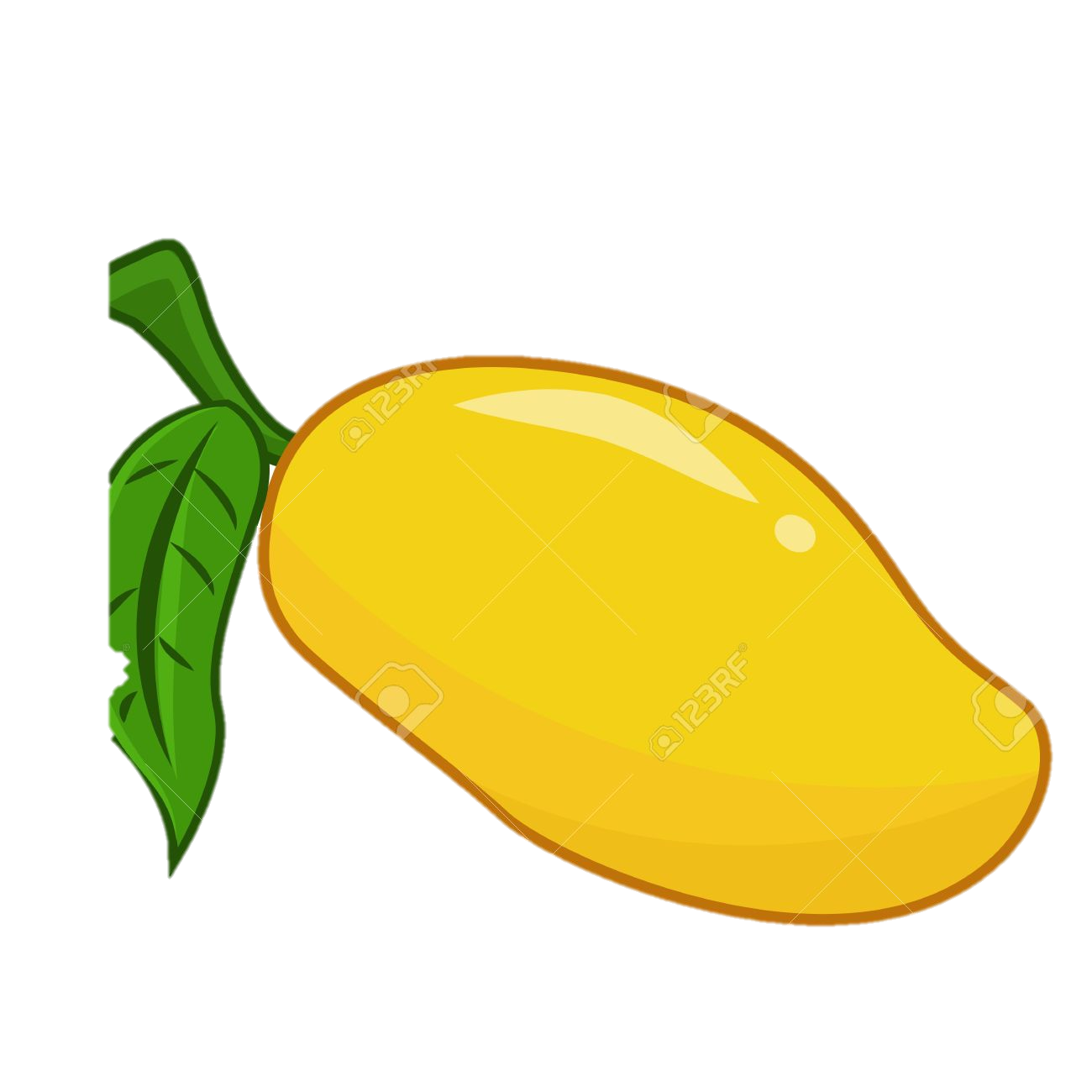 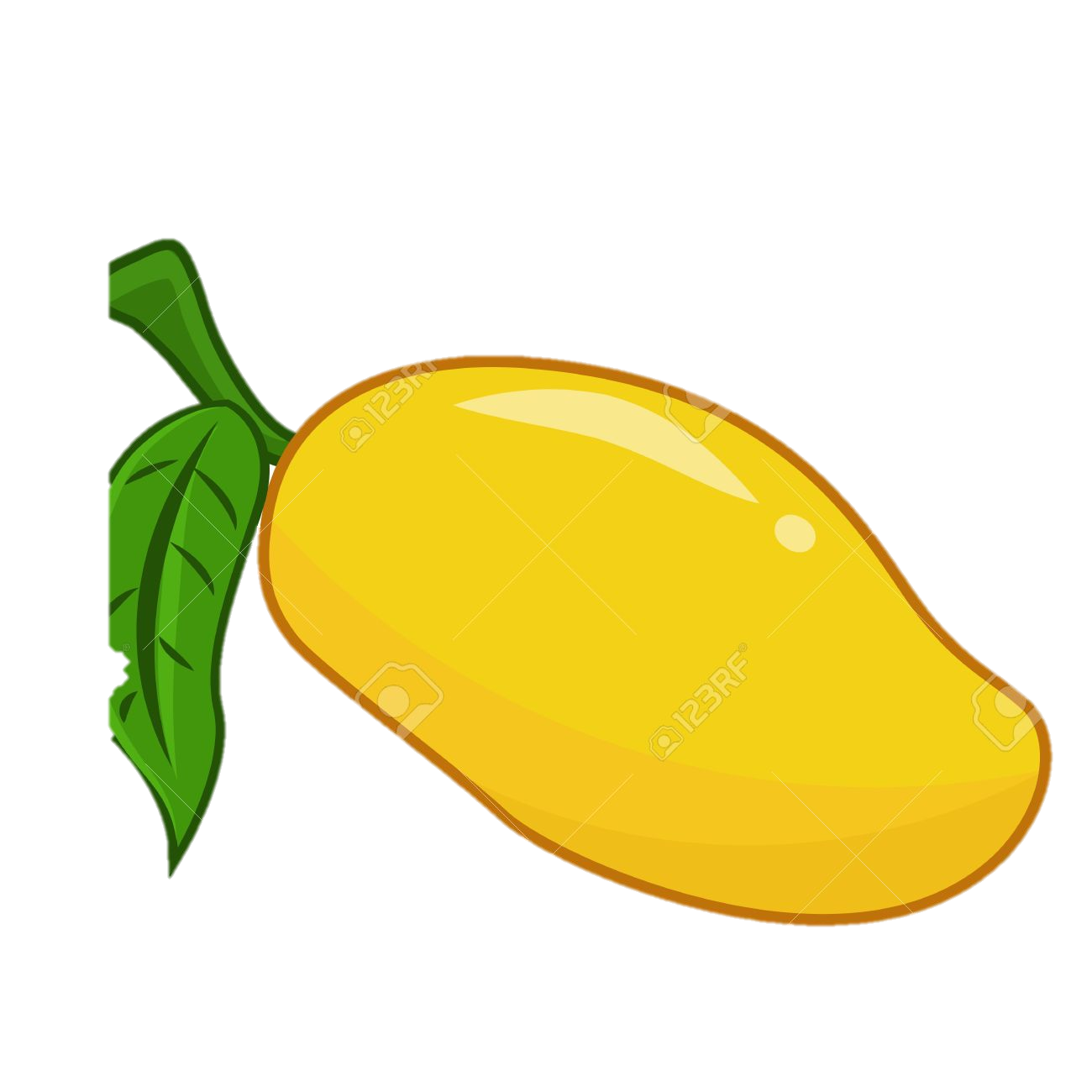 10
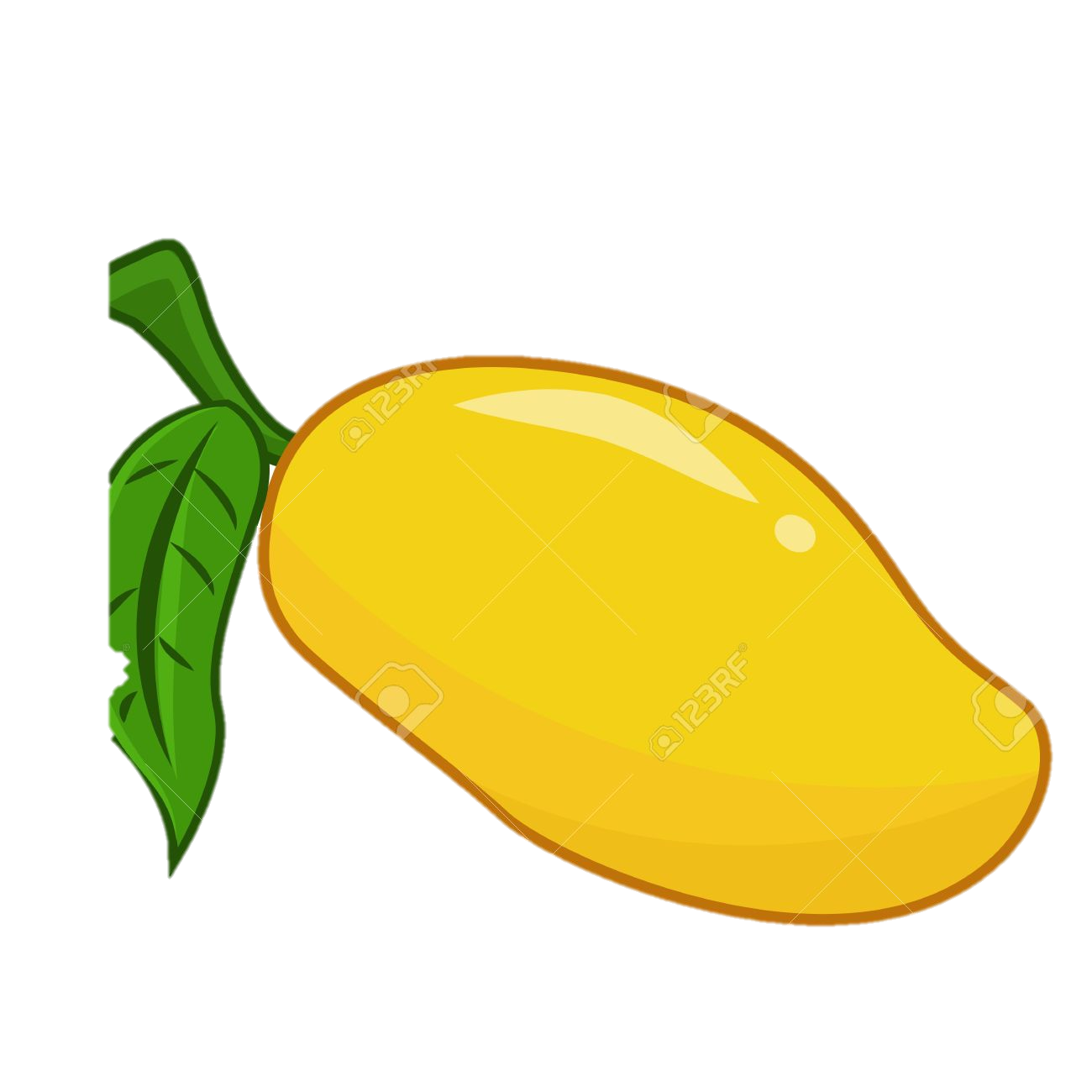 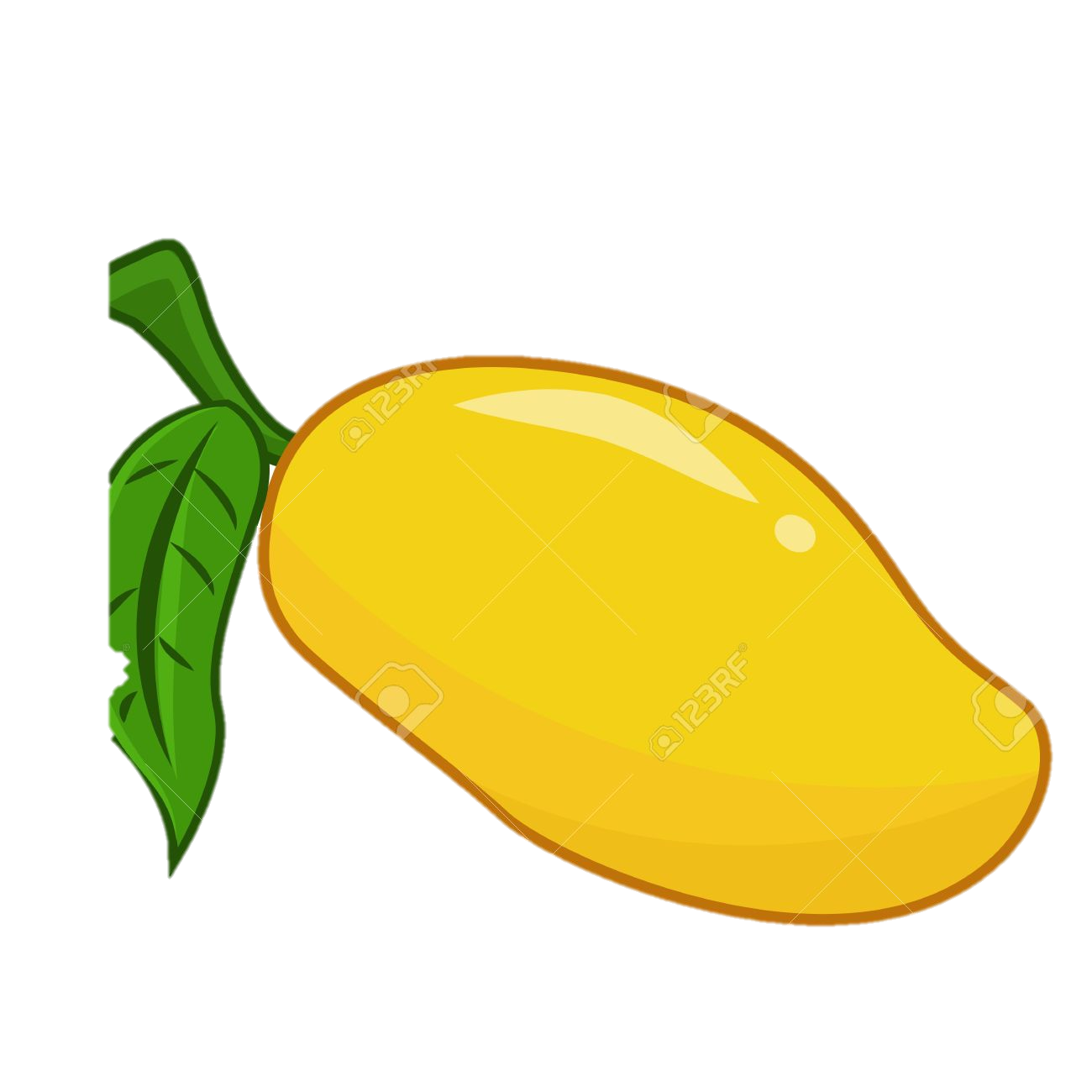 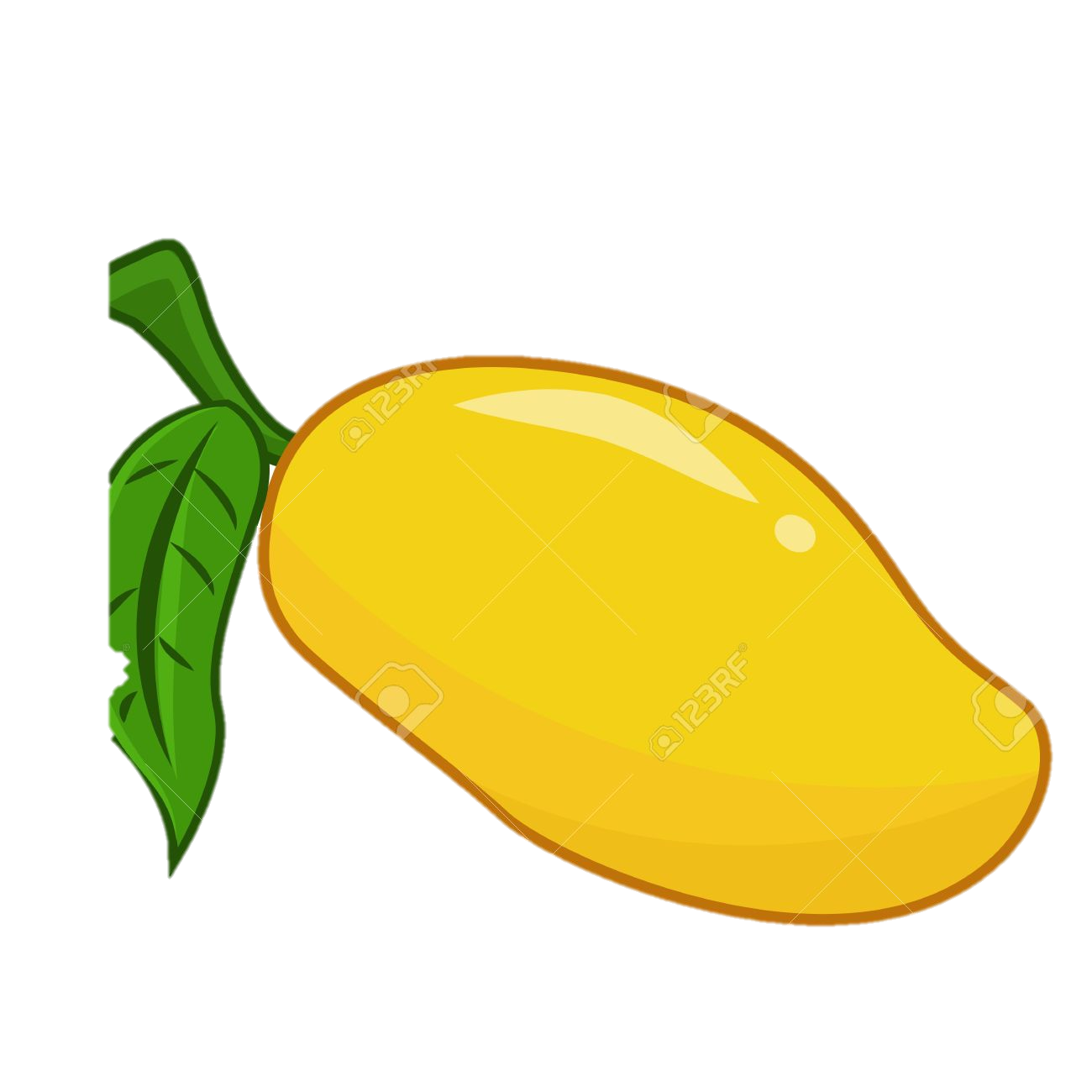 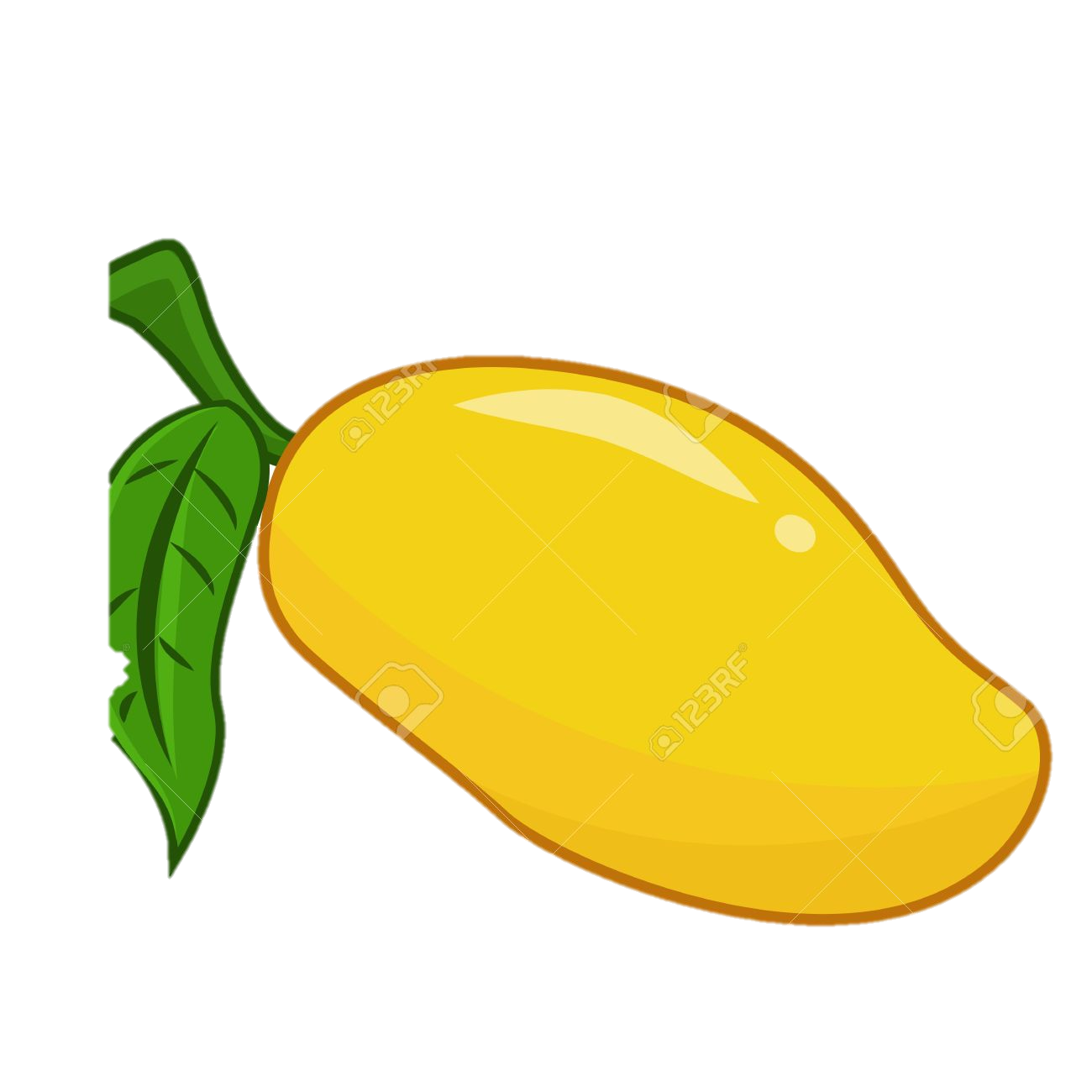 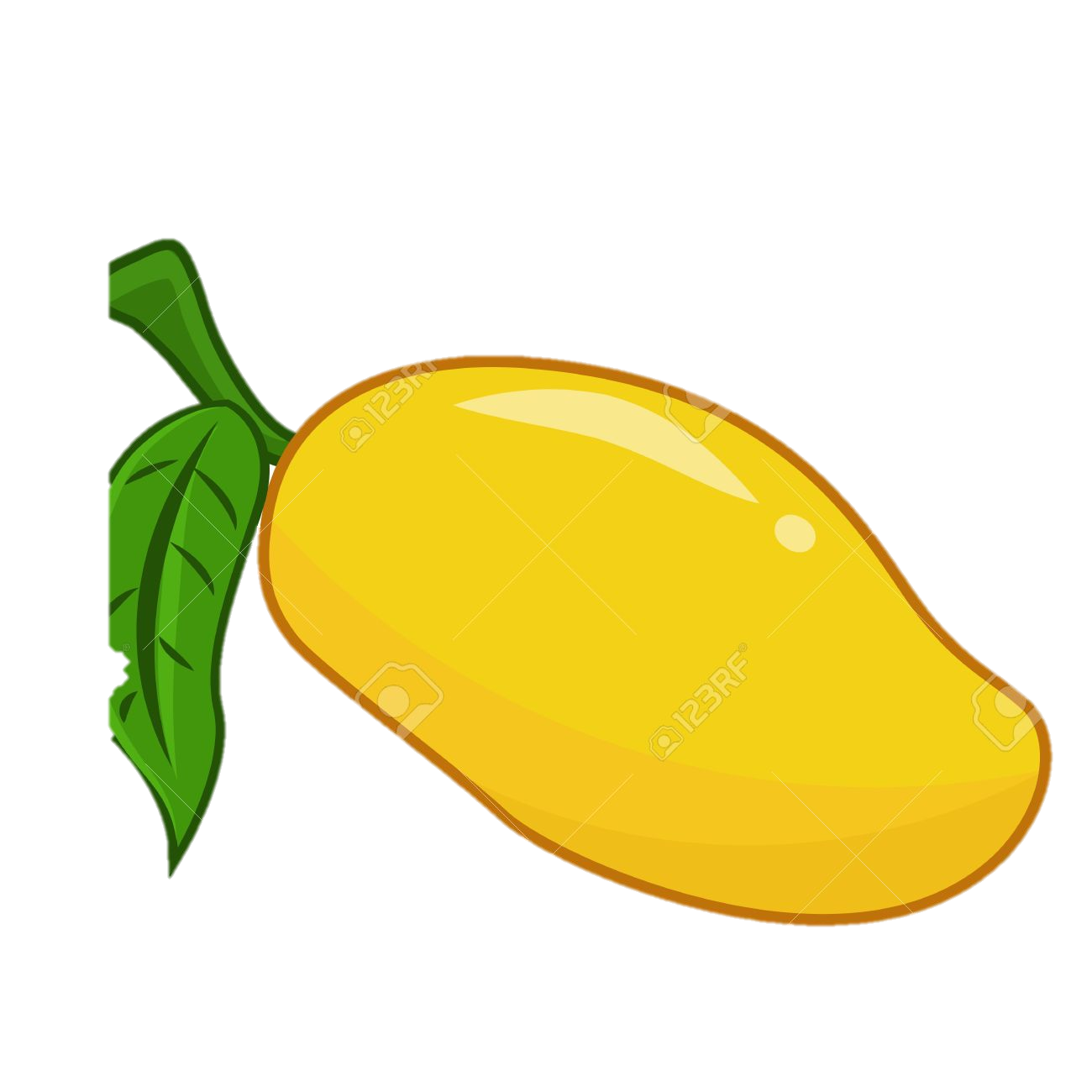 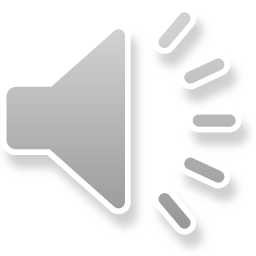 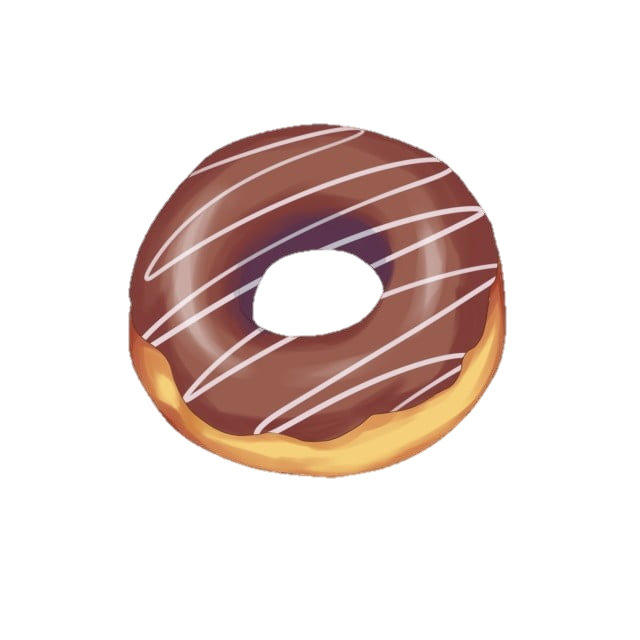 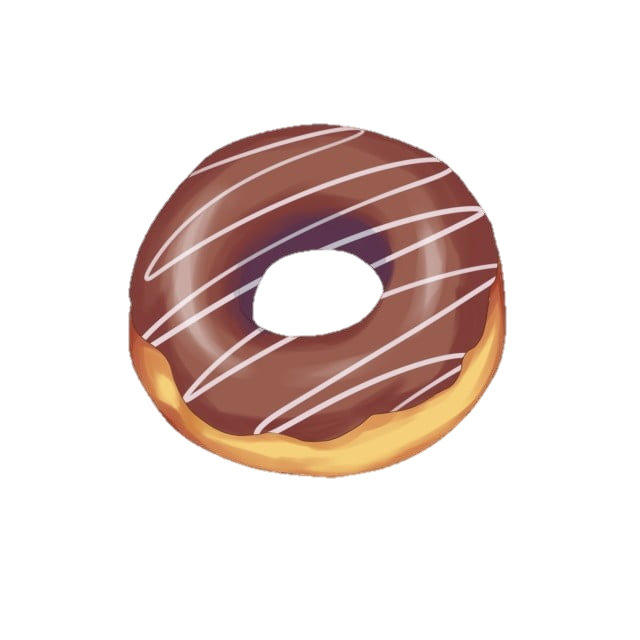 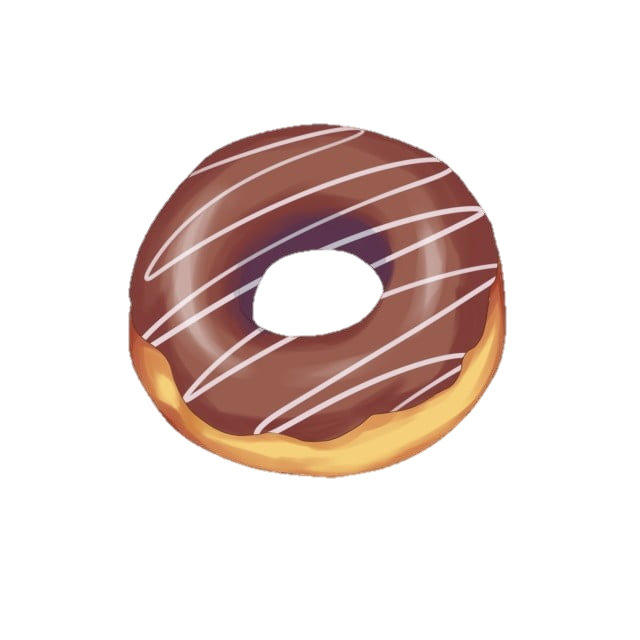 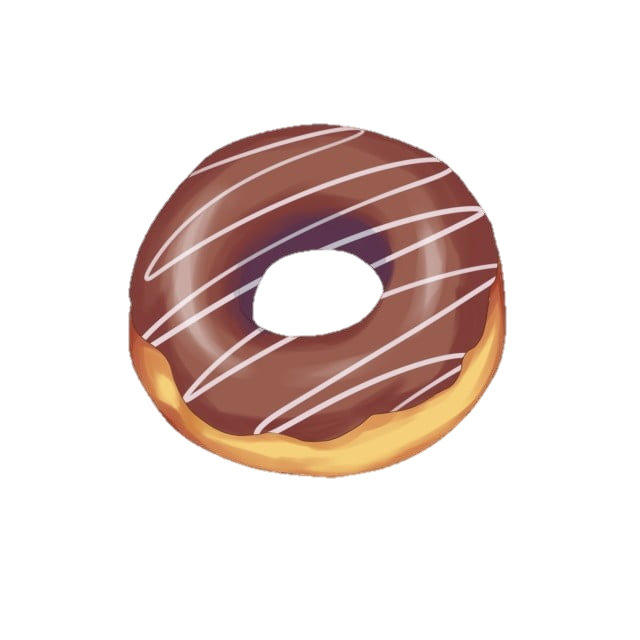 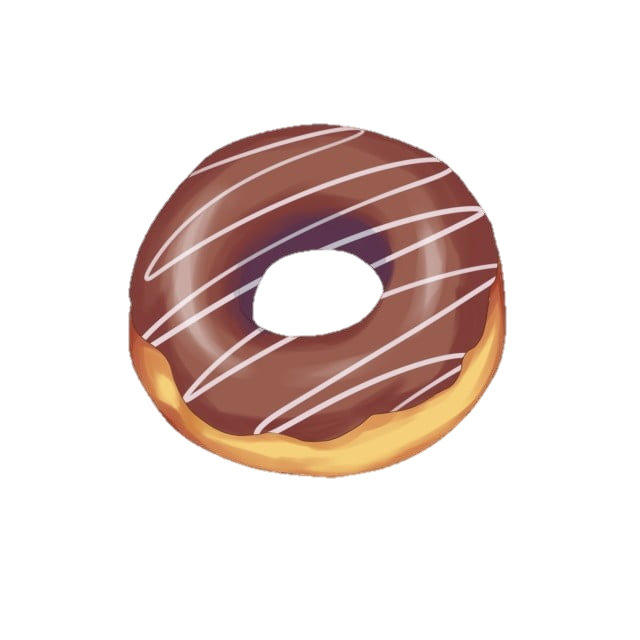 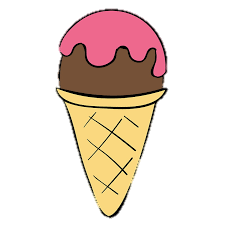 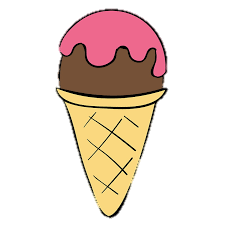 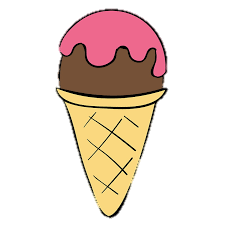 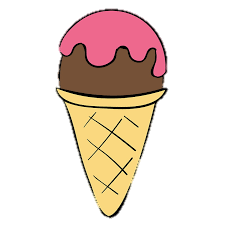 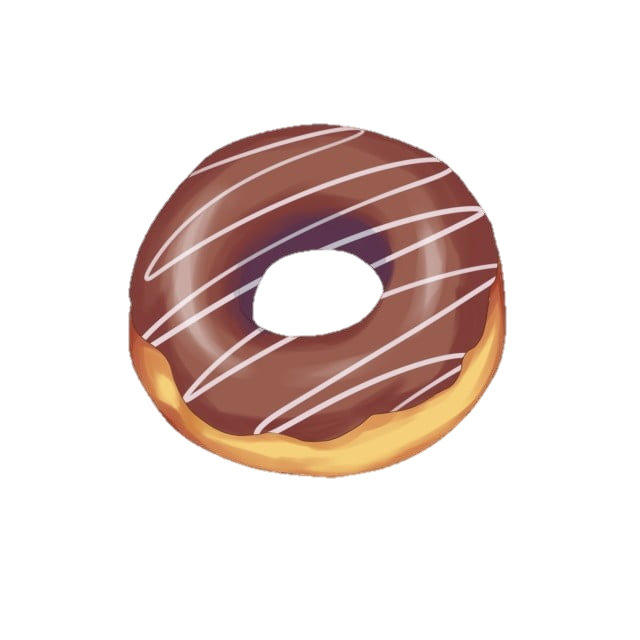 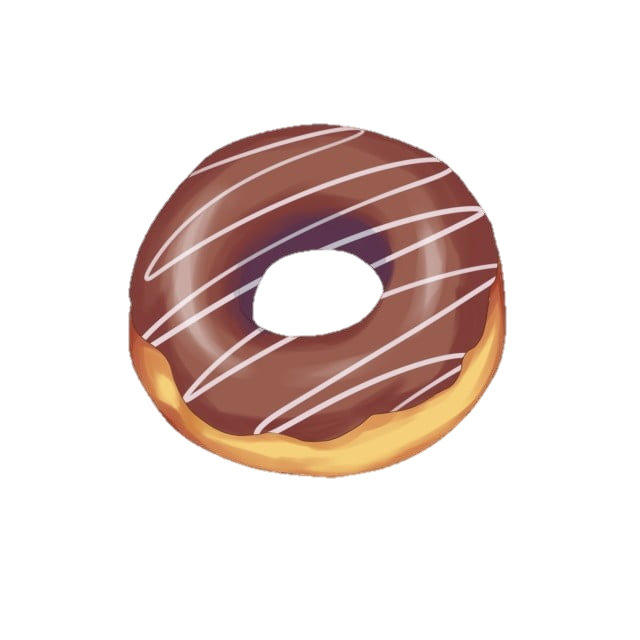 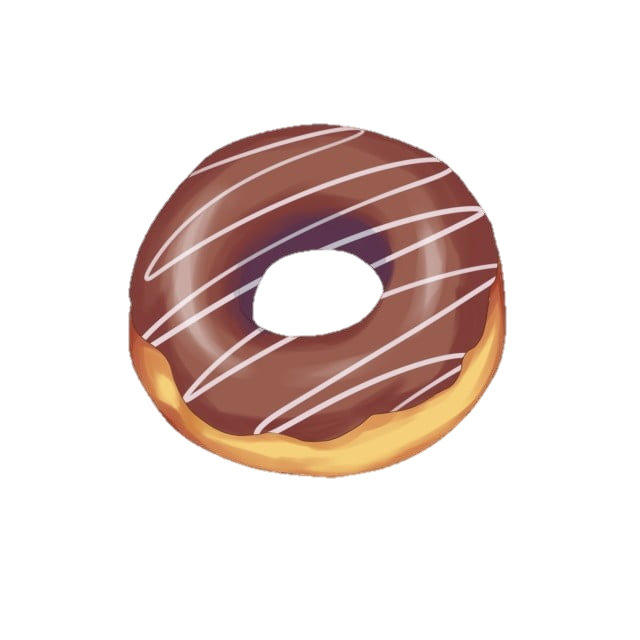 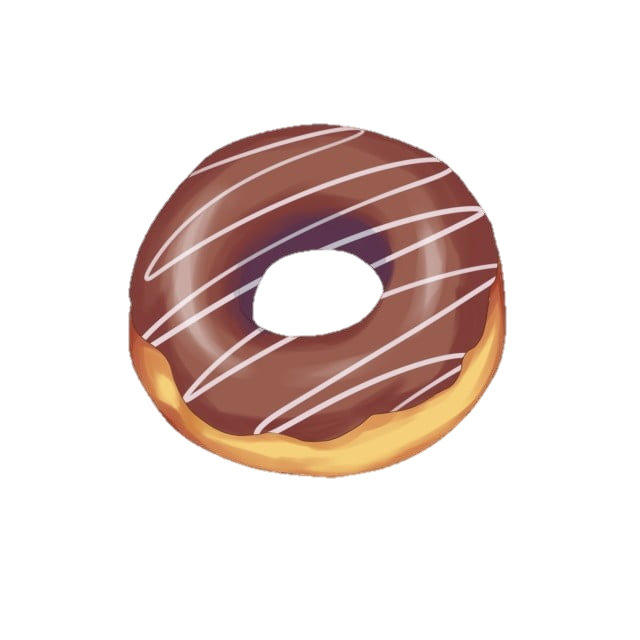 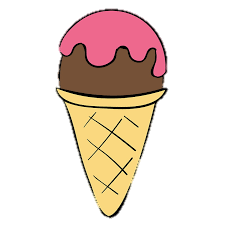 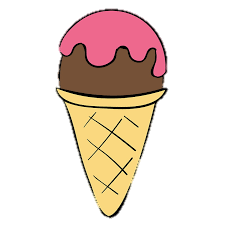 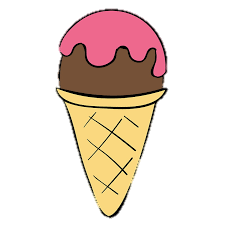 10
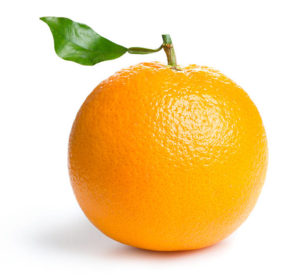 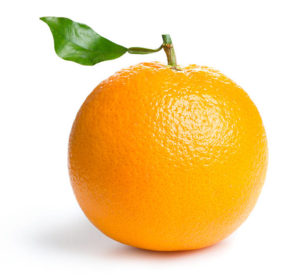 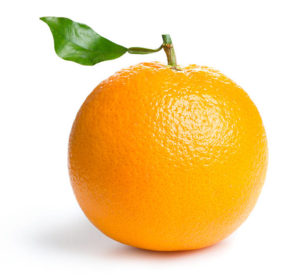 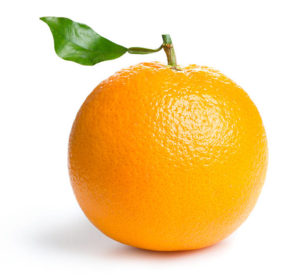 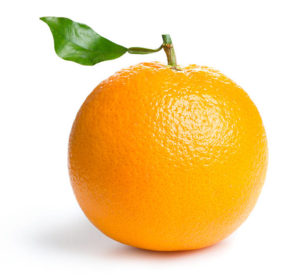 10
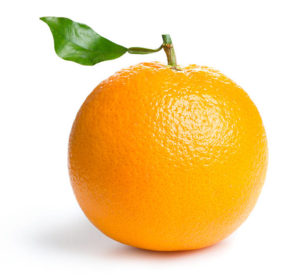 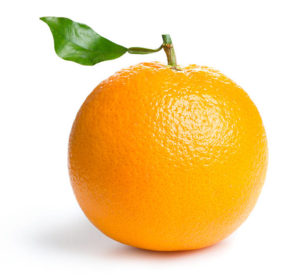 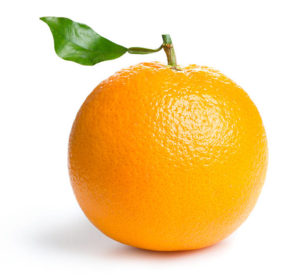 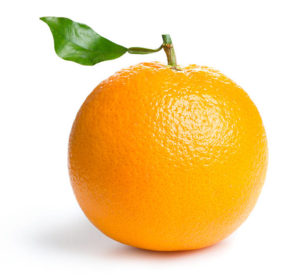 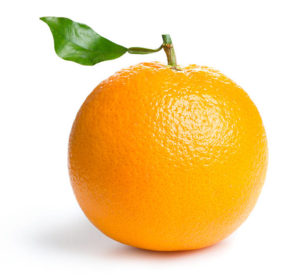 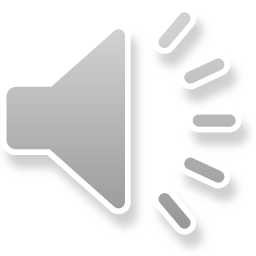 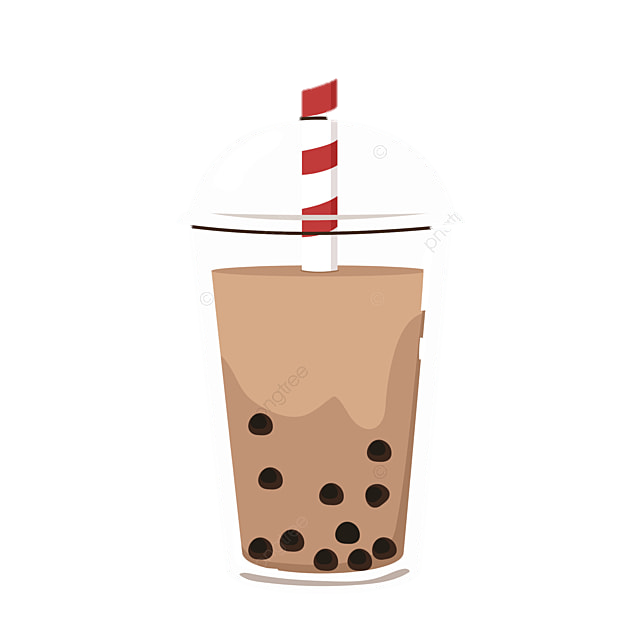 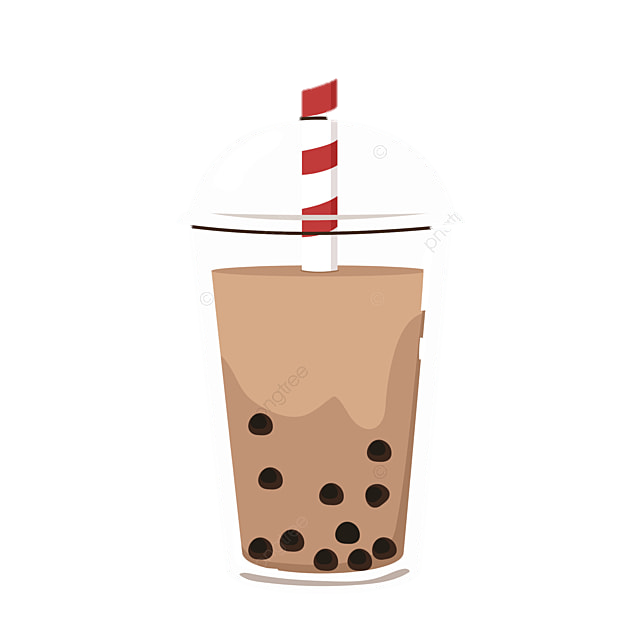 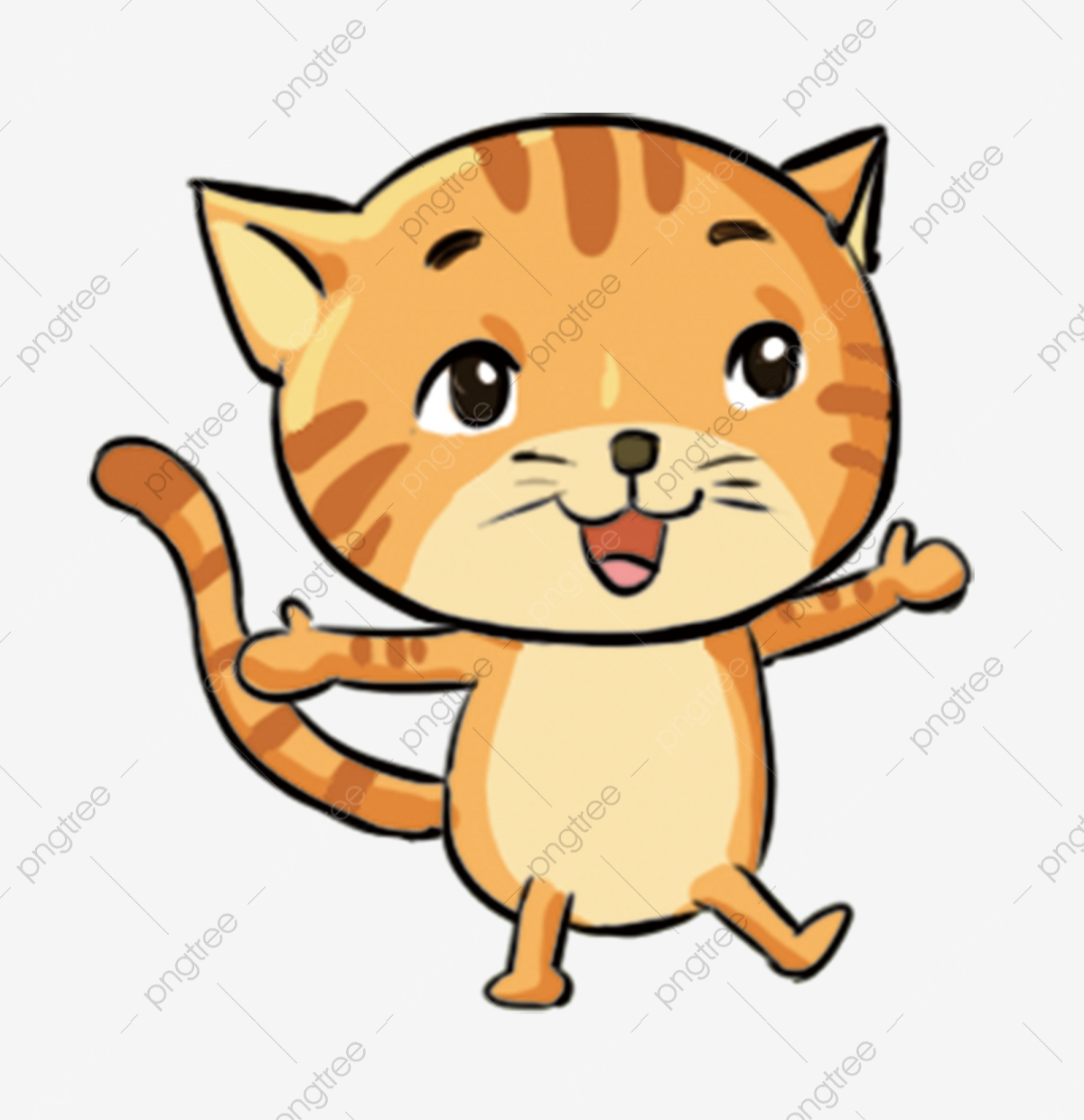 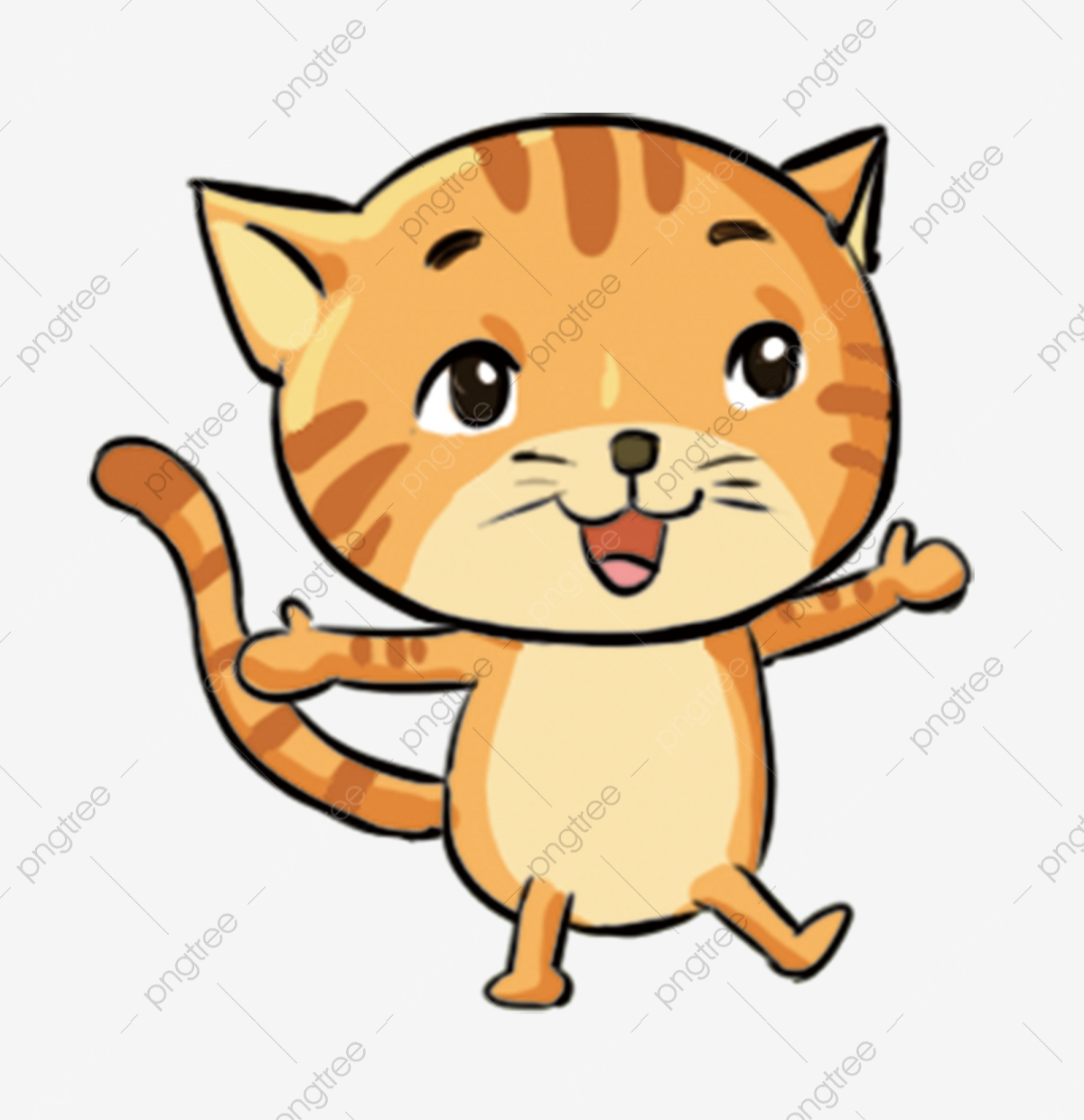 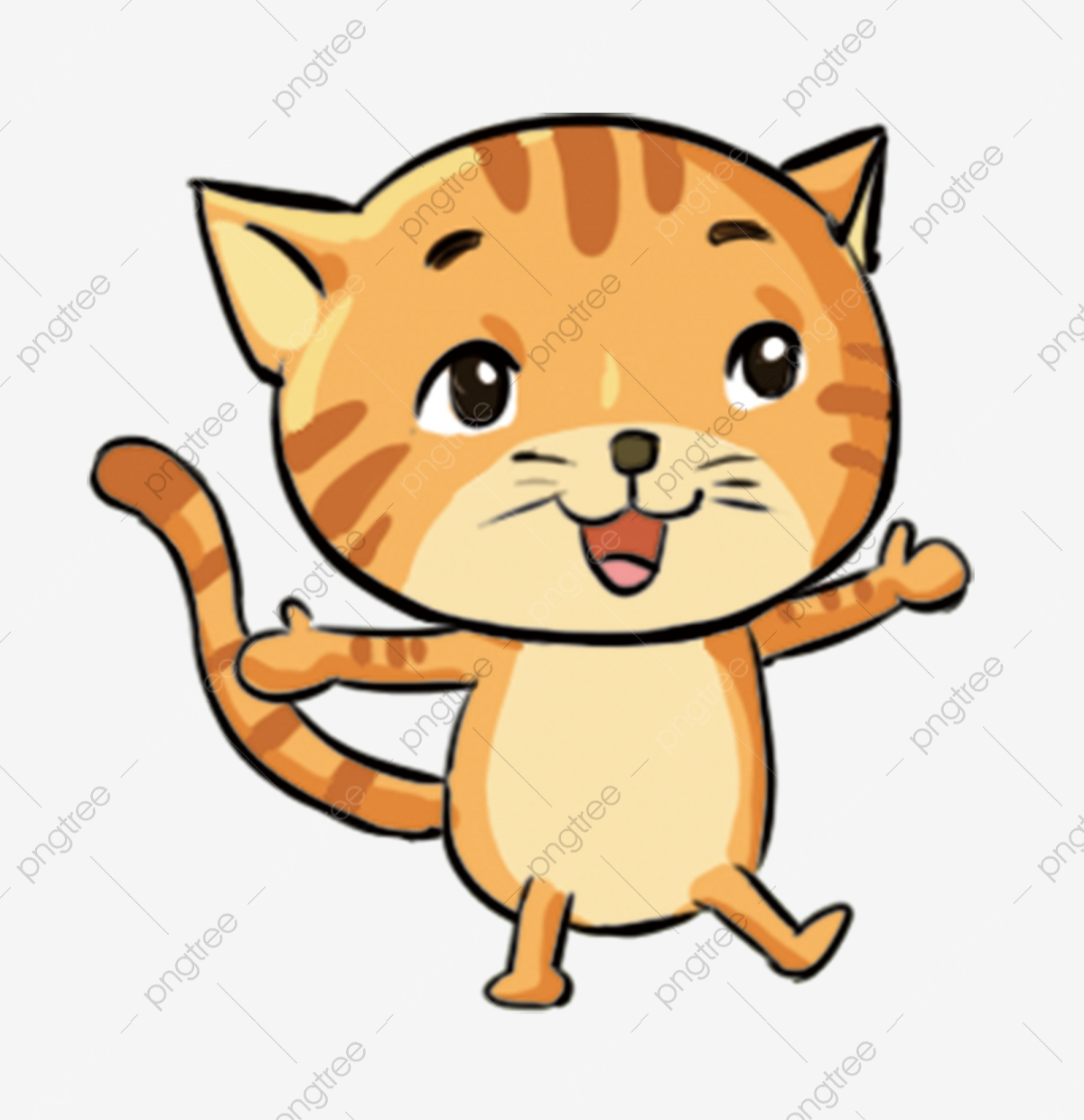 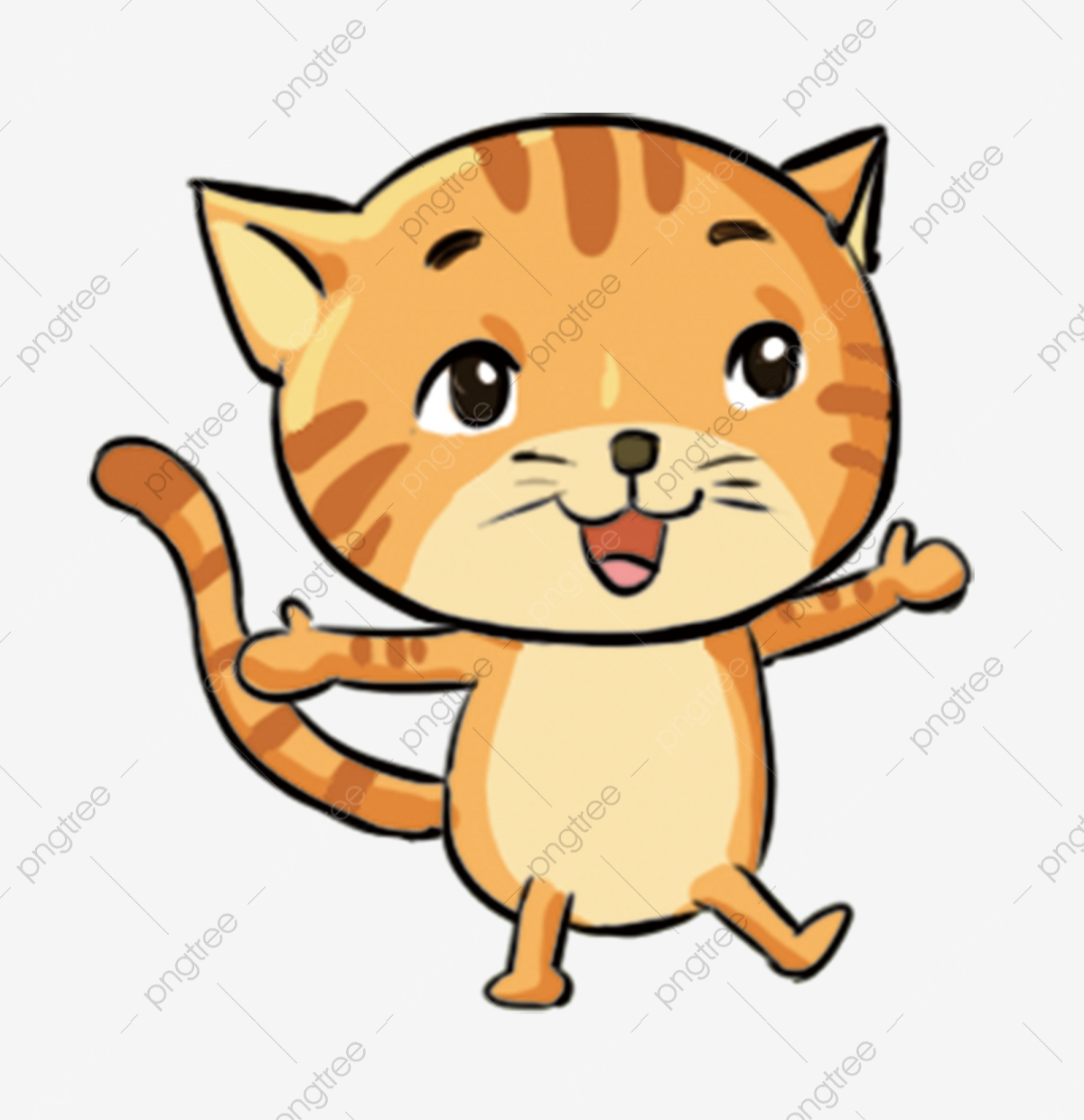 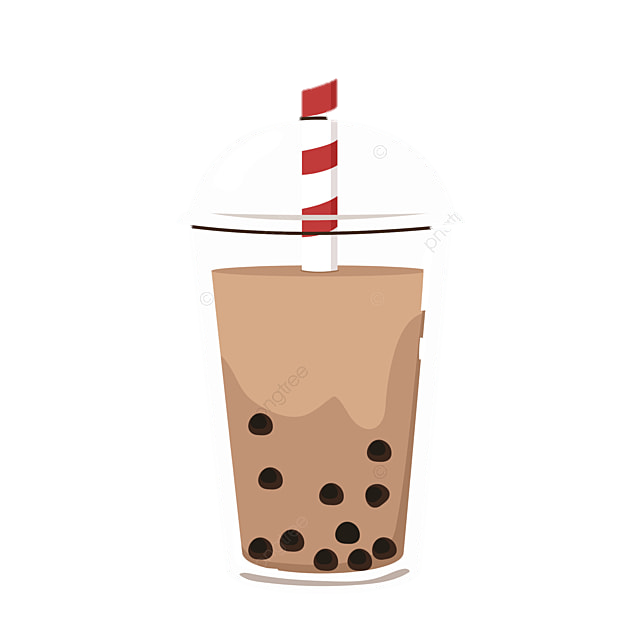 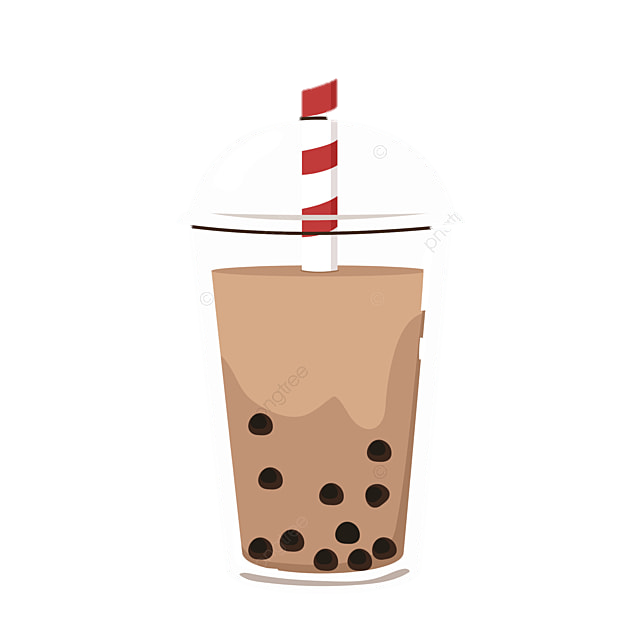 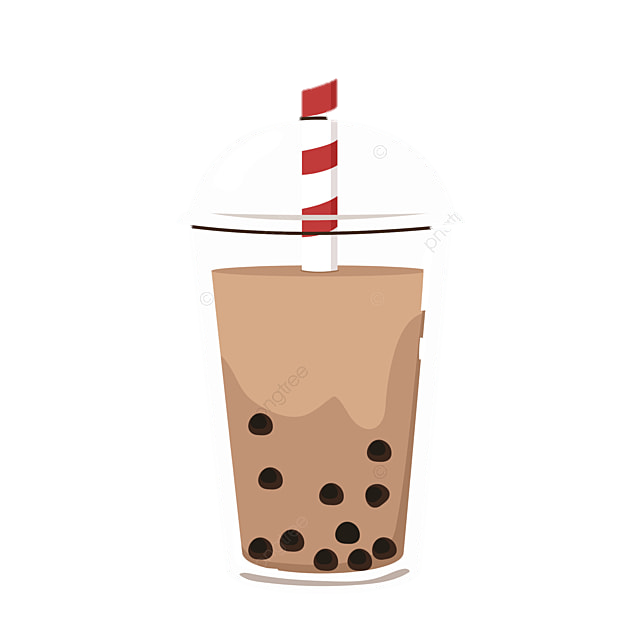 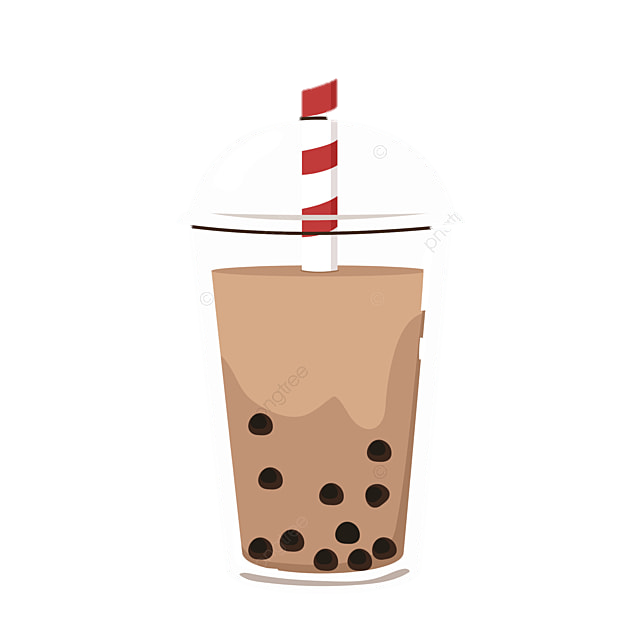 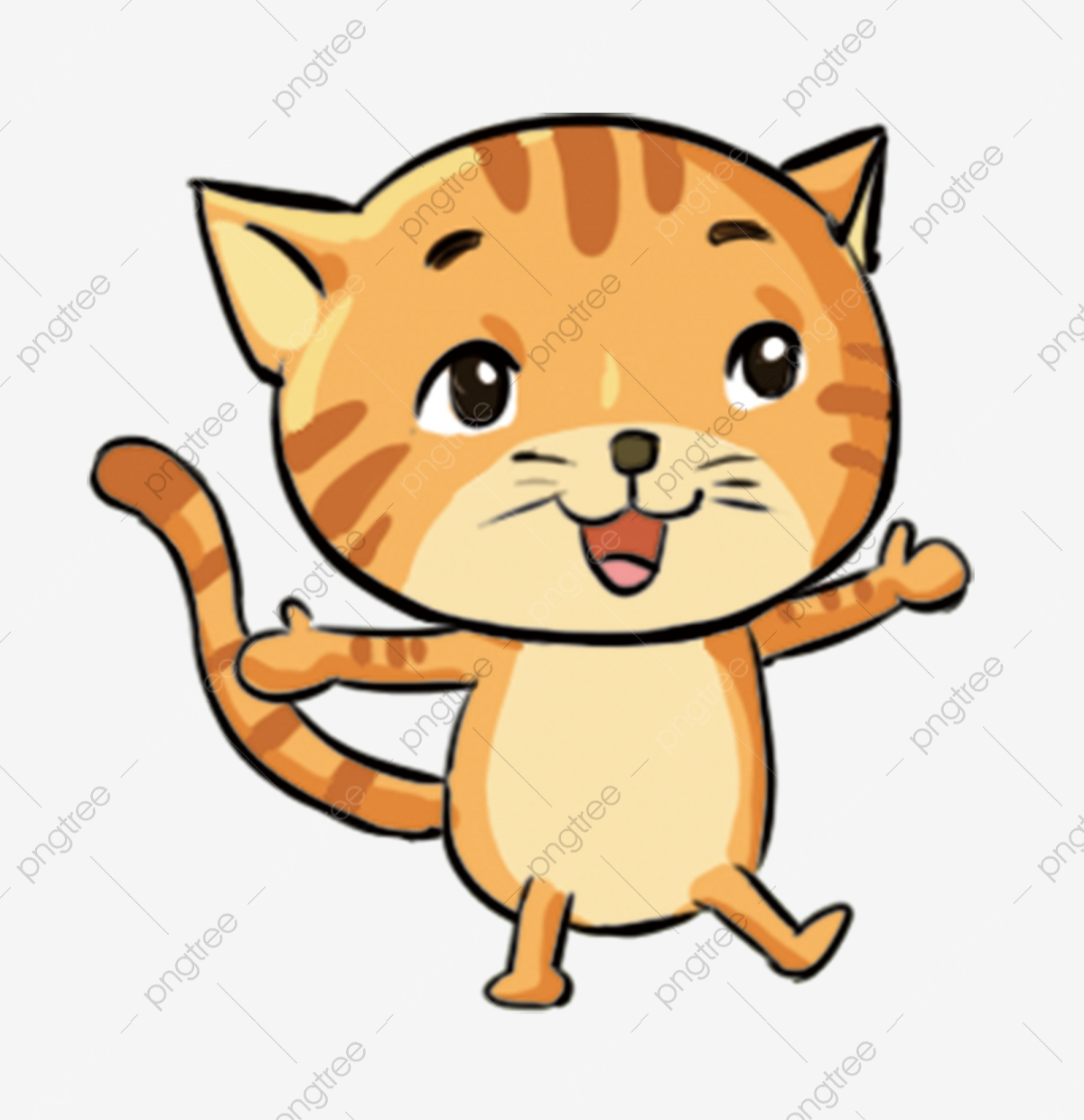 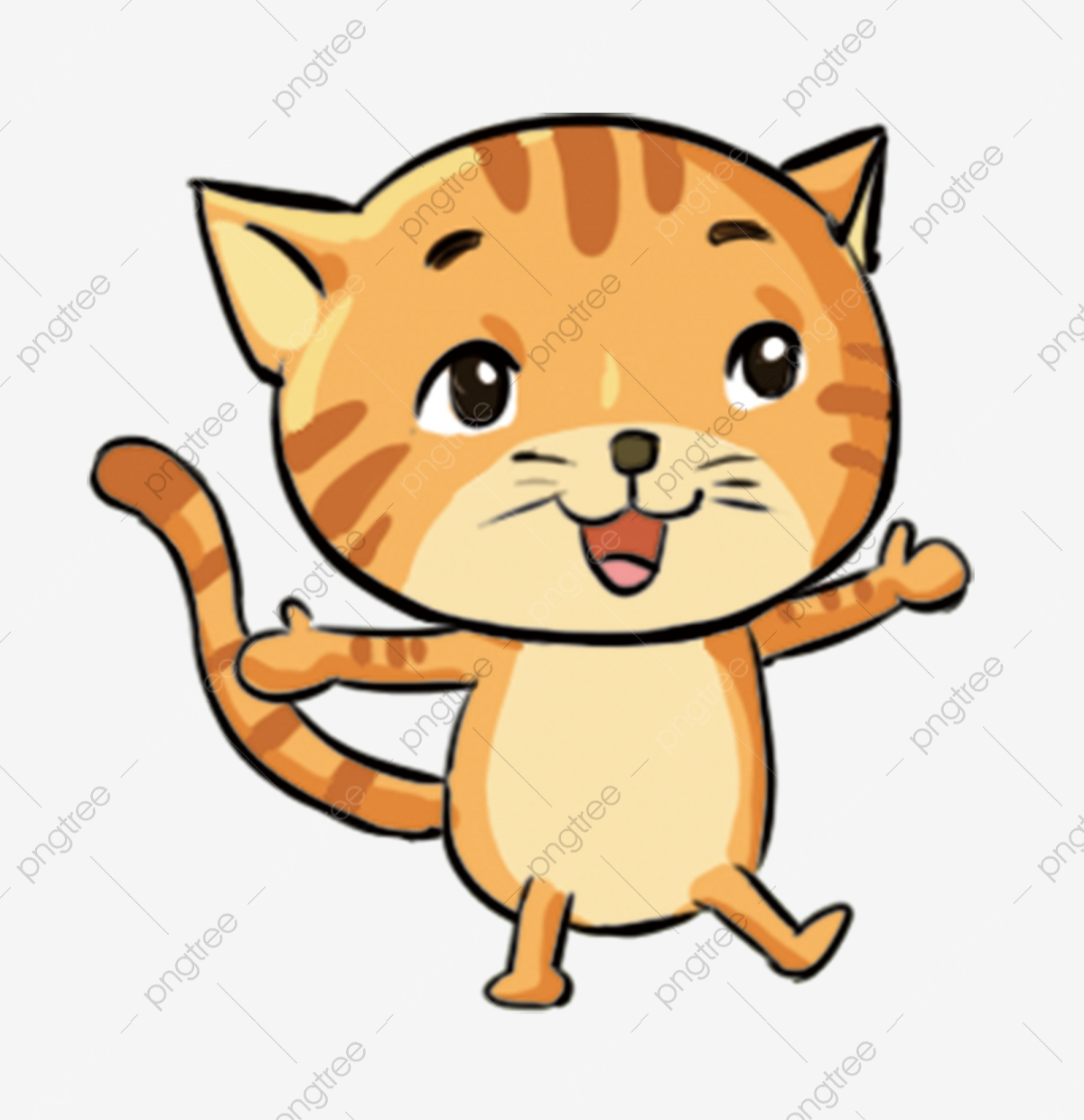 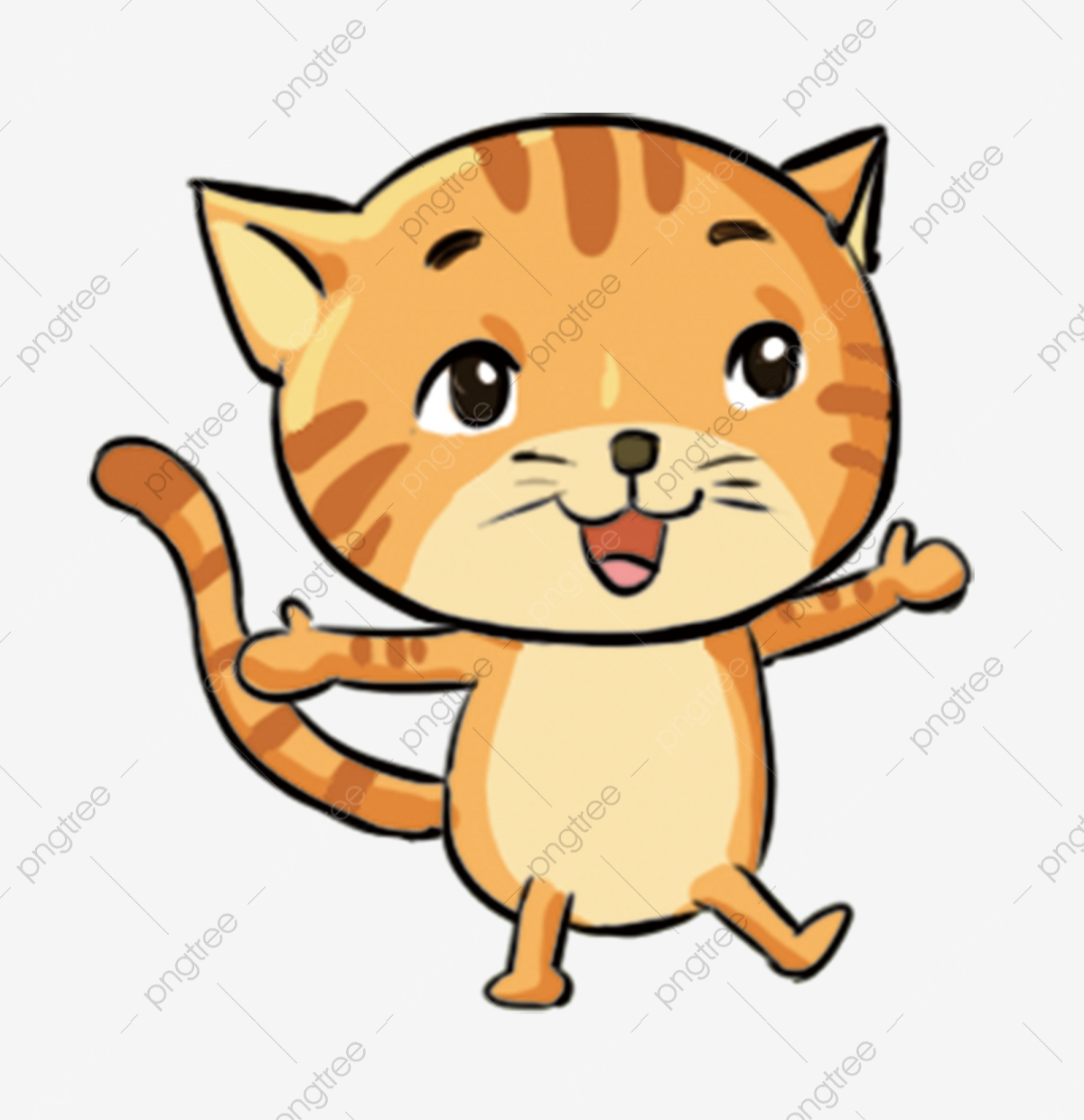 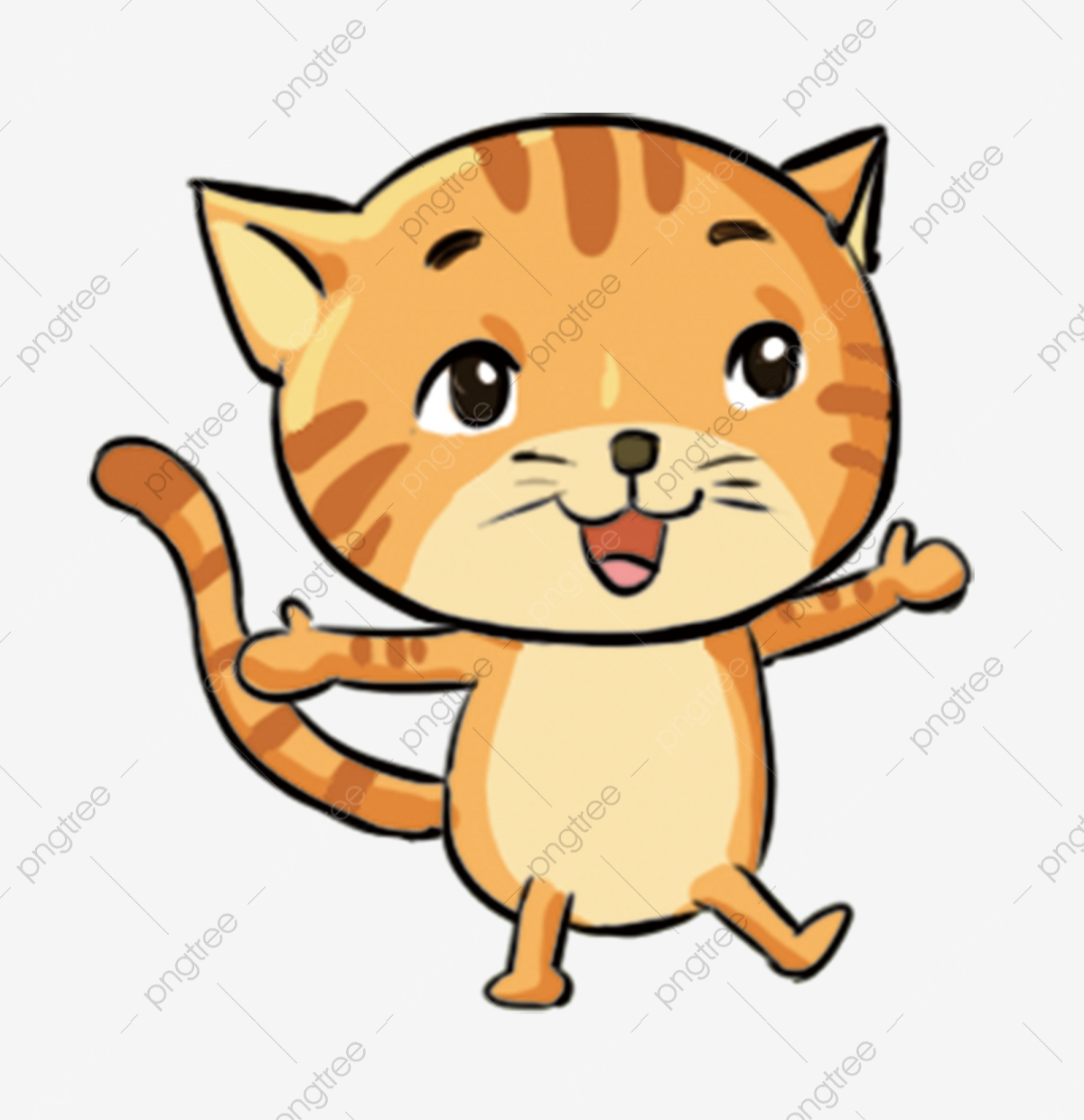 10
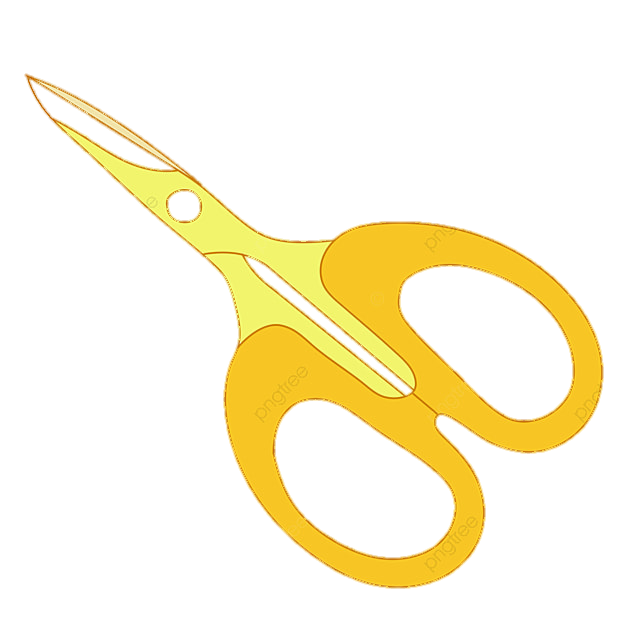 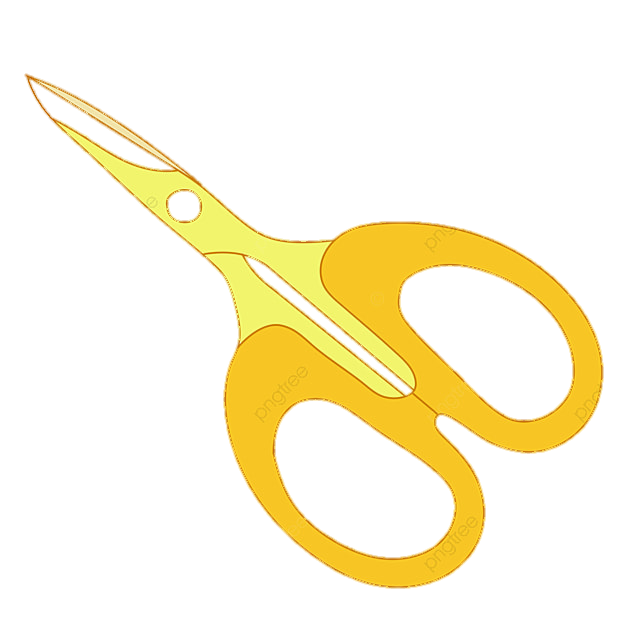 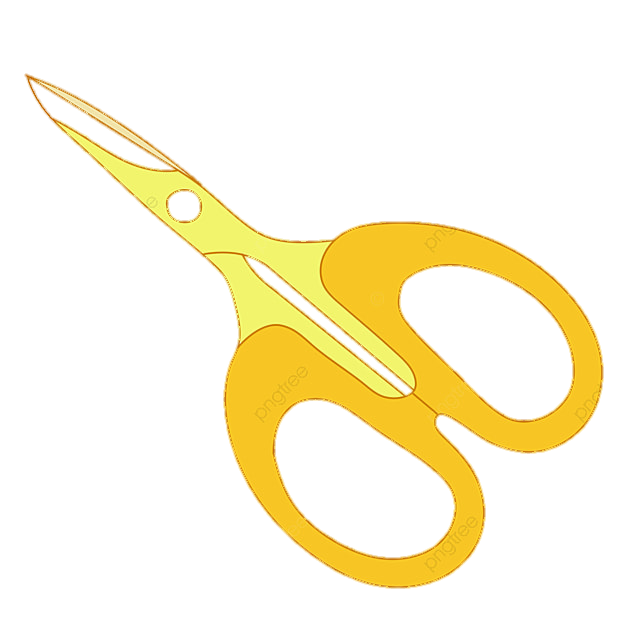 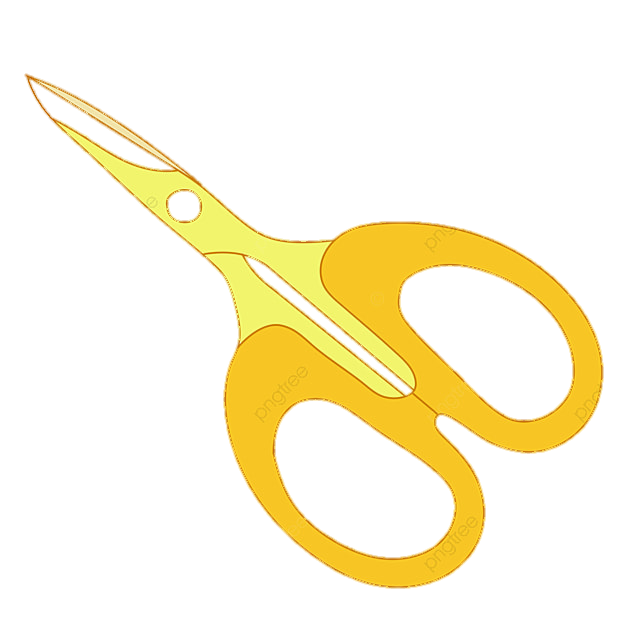 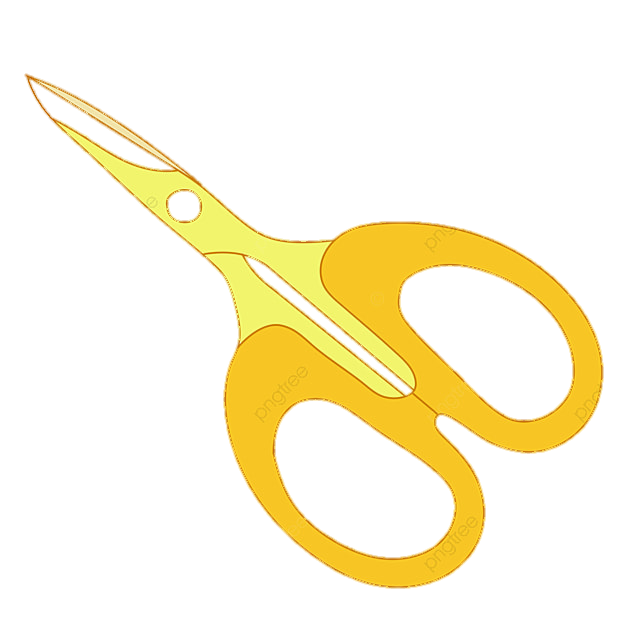 10
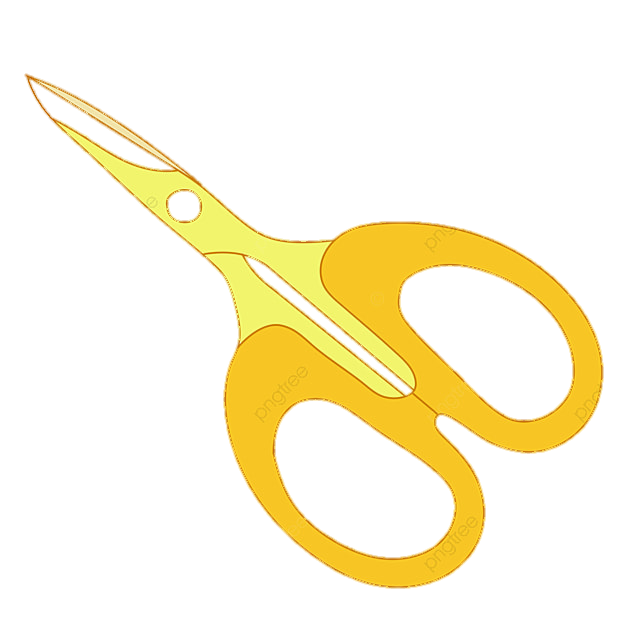 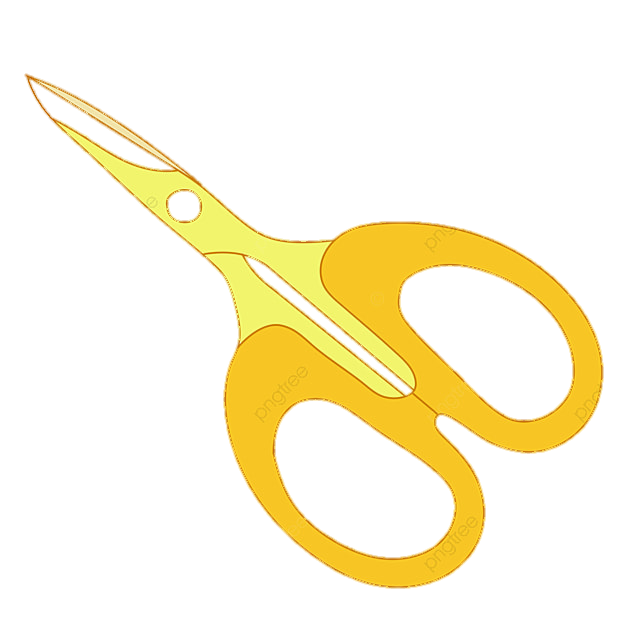 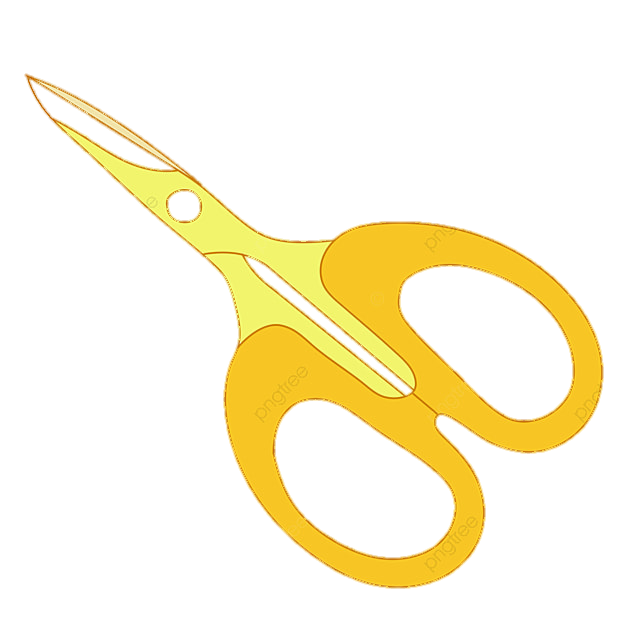 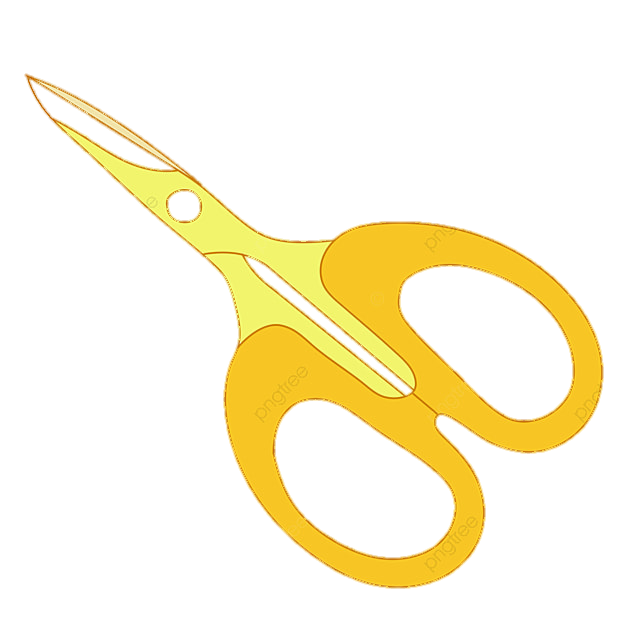 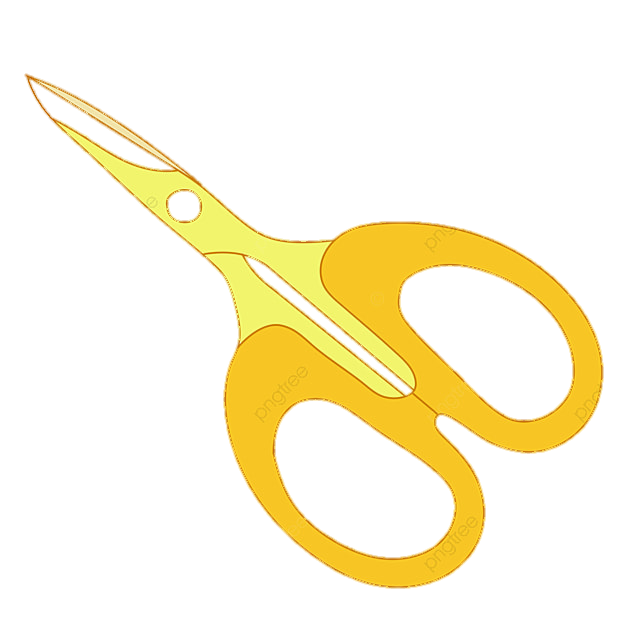 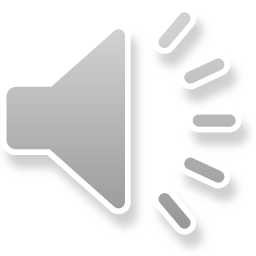 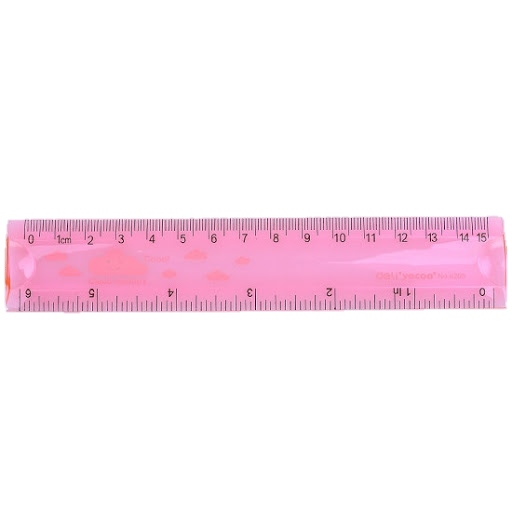 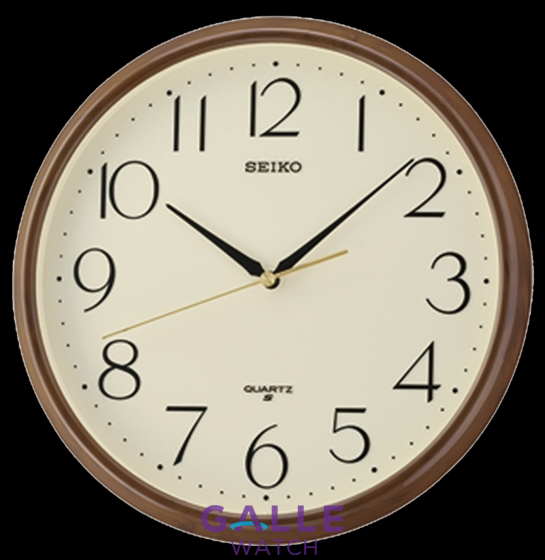 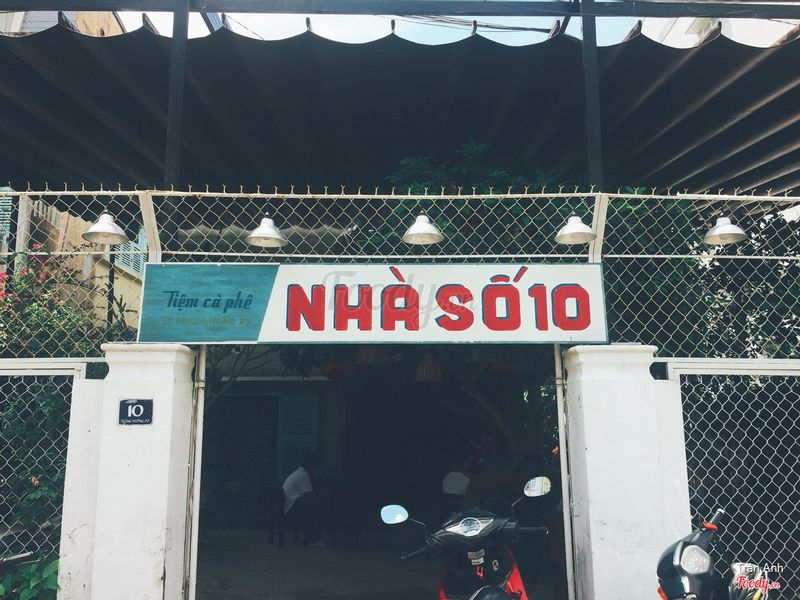 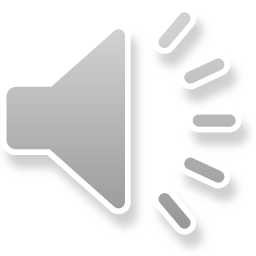 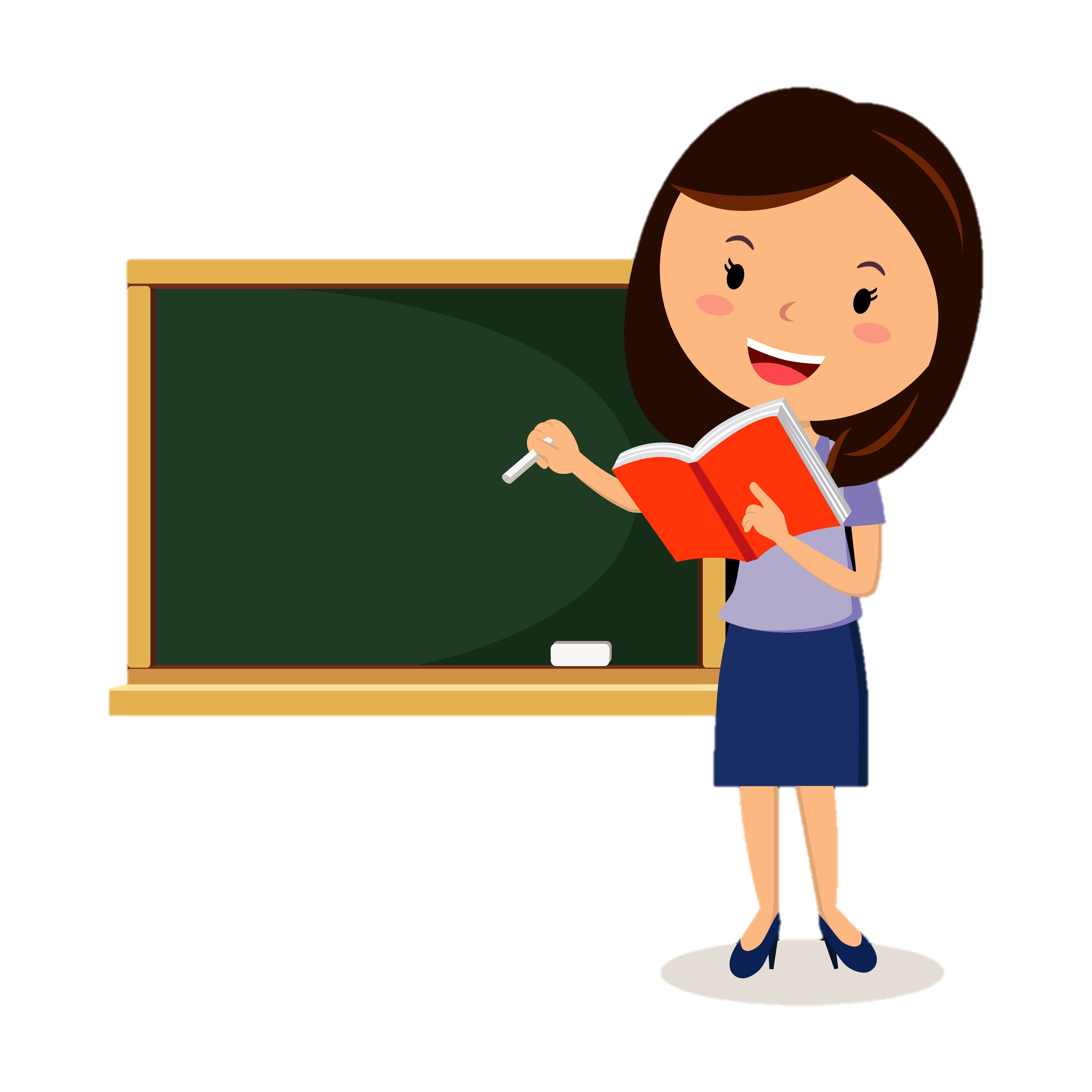 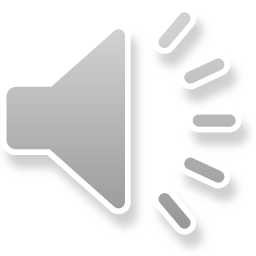